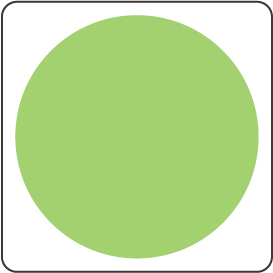 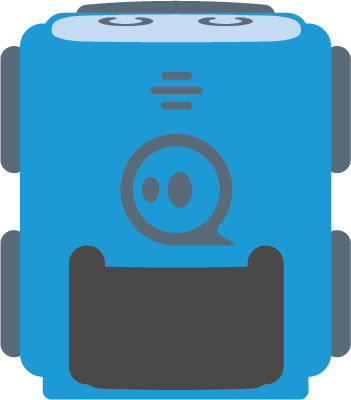 1 mm
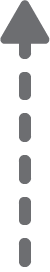 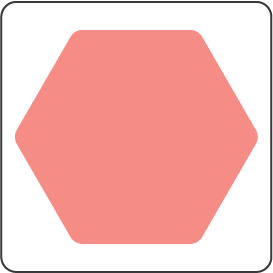 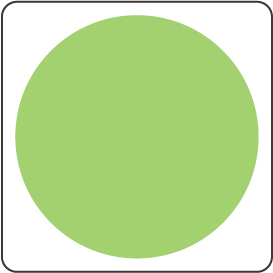 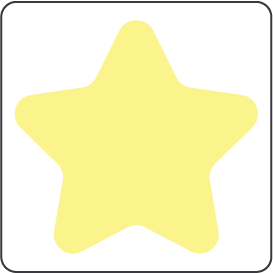 1 cm
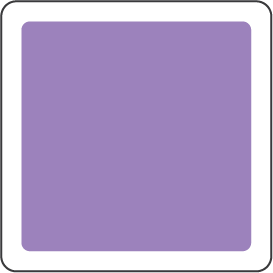 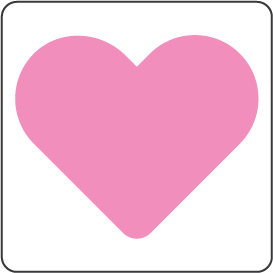 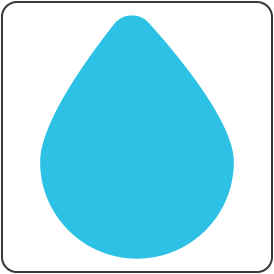 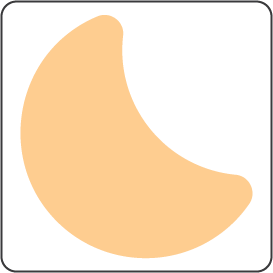 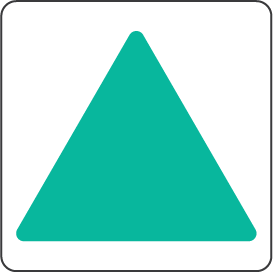 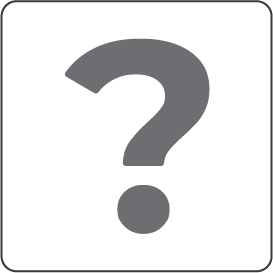 1 dm
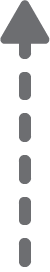 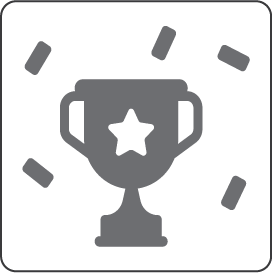 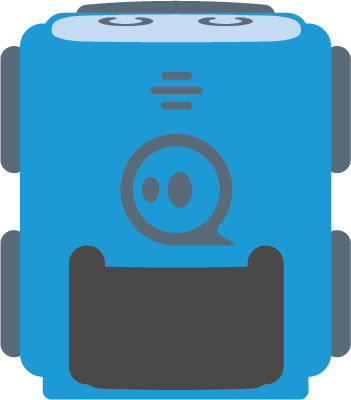 1 m
1 km
Challenge:
Go through the measurements in ascending order! Find the shortest way!
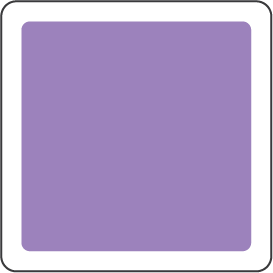 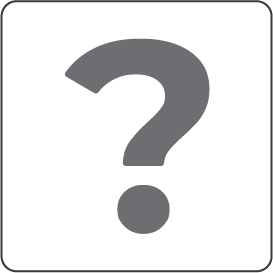 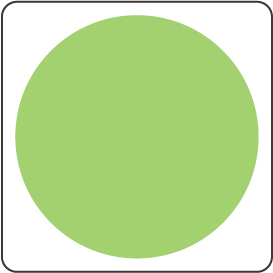 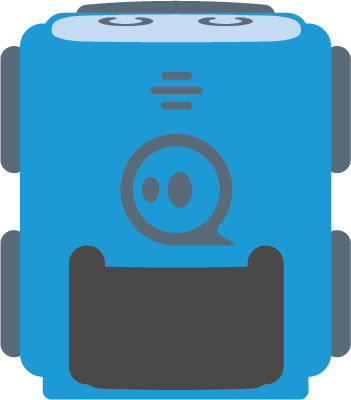 1 mm
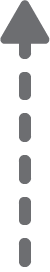 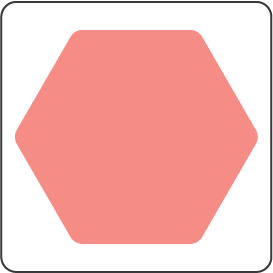 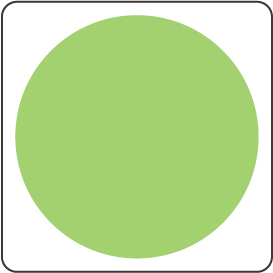 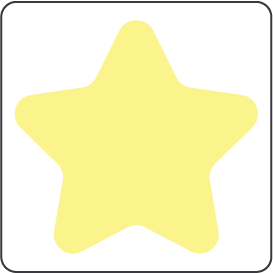 1 cm
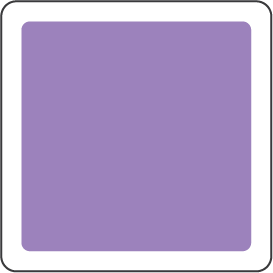 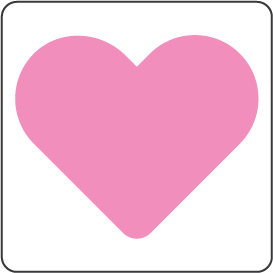 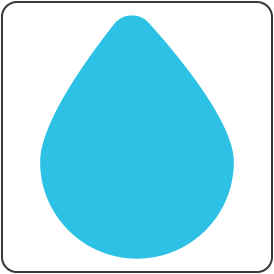 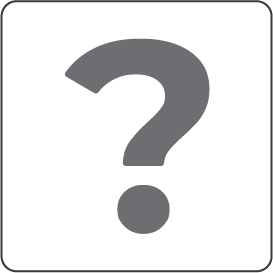 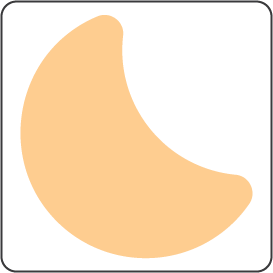 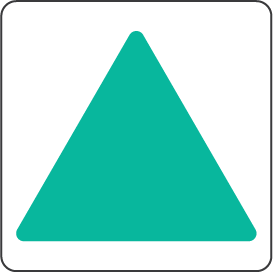 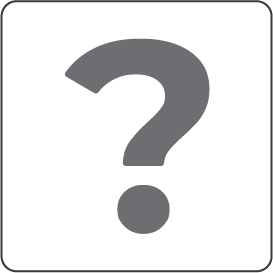 1 dm
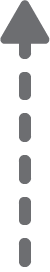 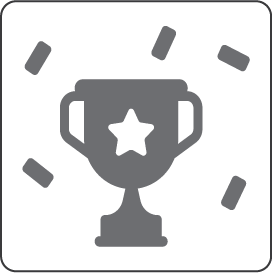 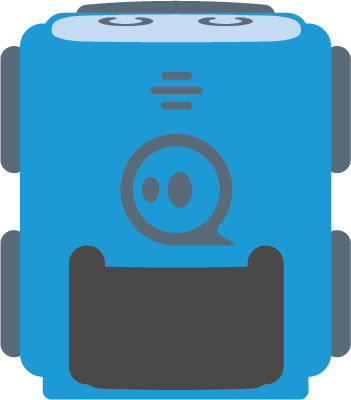 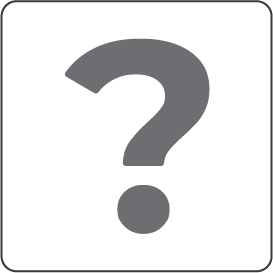 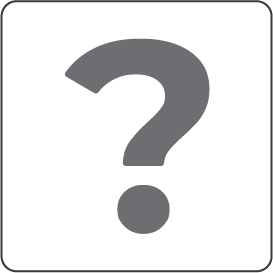 1 m
1 km
Challenge:
Go through the measurements in ascending order! Find the shortest way!
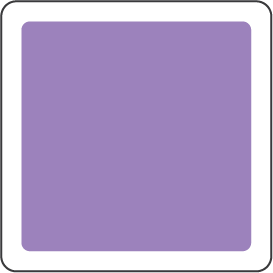 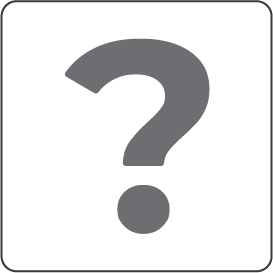 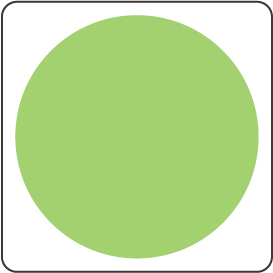 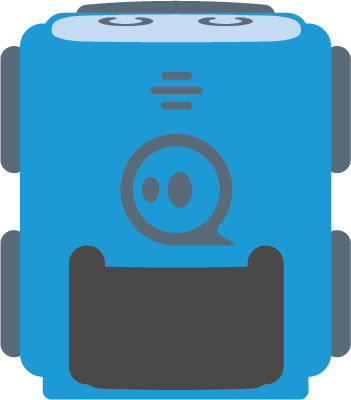 1 mm
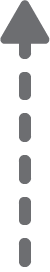 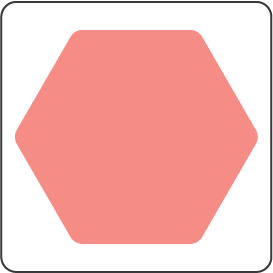 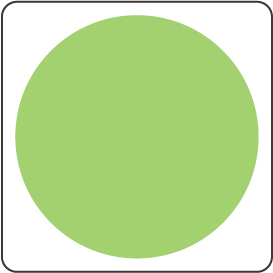 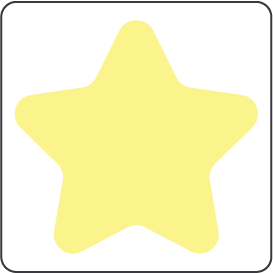 1 cm
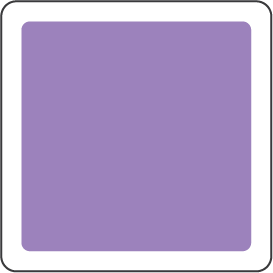 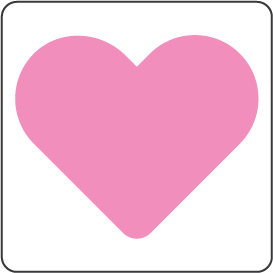 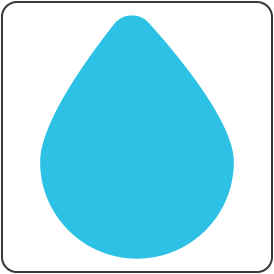 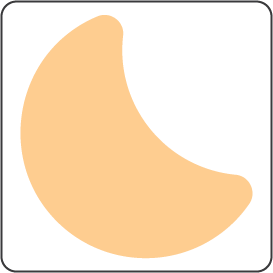 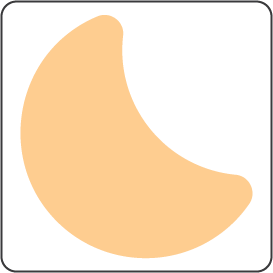 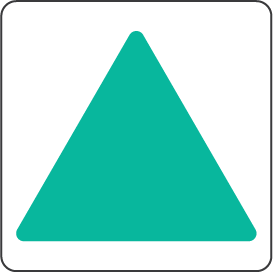 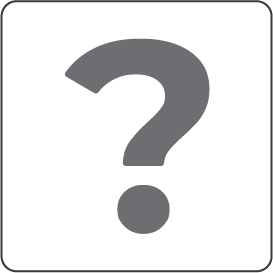 1 dm
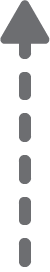 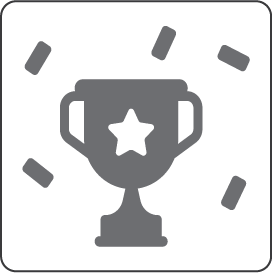 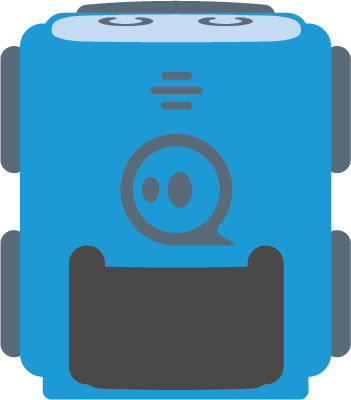 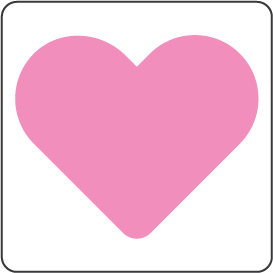 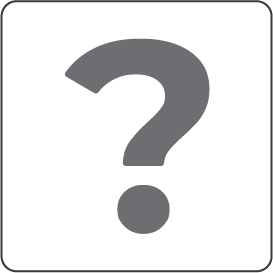 1 m
1 km
Challenge:
Go through the measurements in ascending order! Find the shortest way!
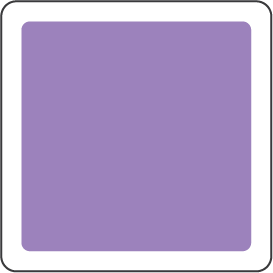 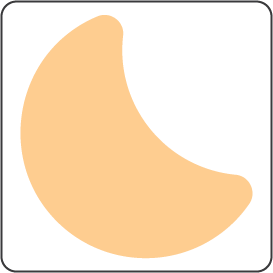 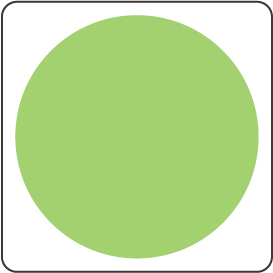 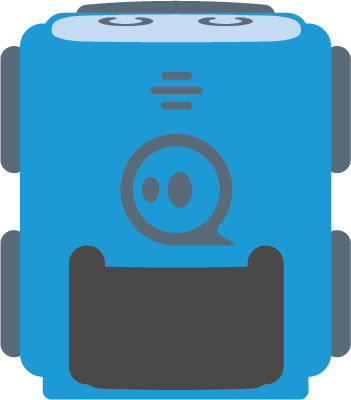 1 mm
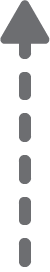 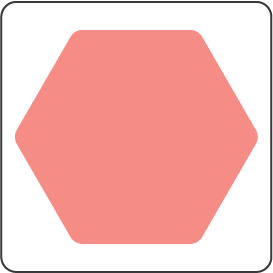 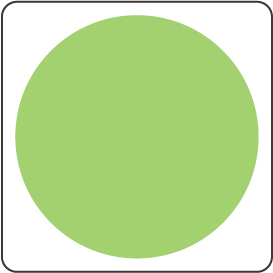 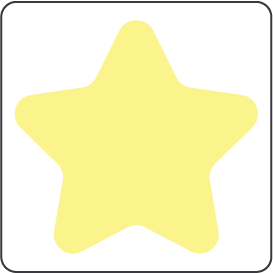 1 cm
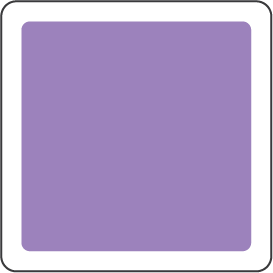 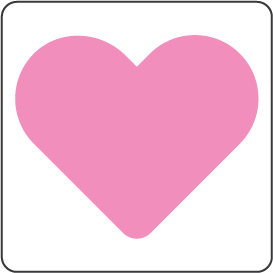 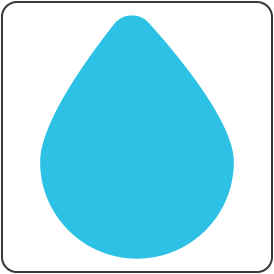 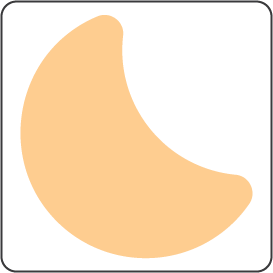 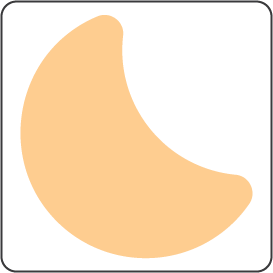 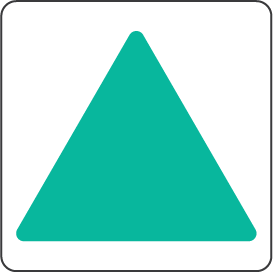 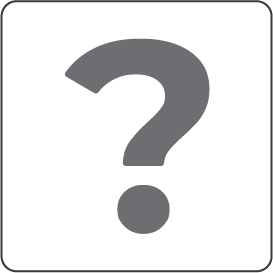 1 dm
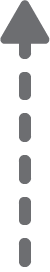 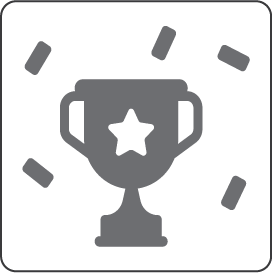 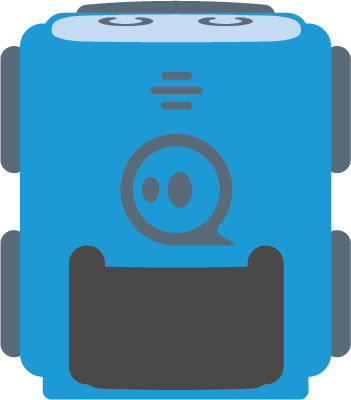 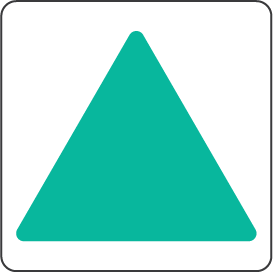 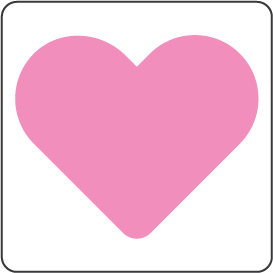 1 m
Solution
1 km
Challenge:
Go through the measurements in ascending order! Find the shortest way!
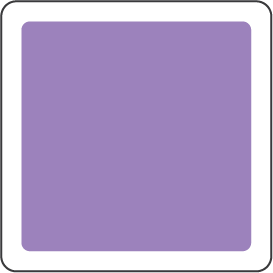 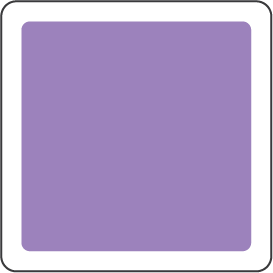 1
week
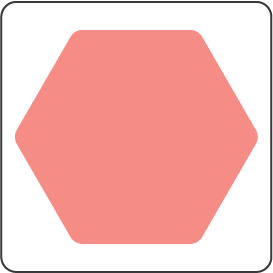 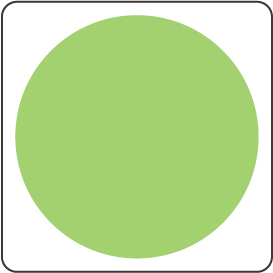 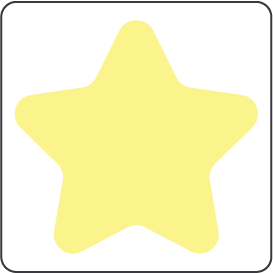 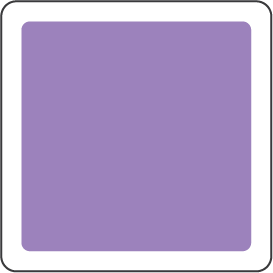 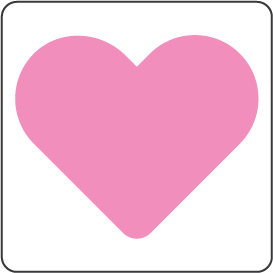 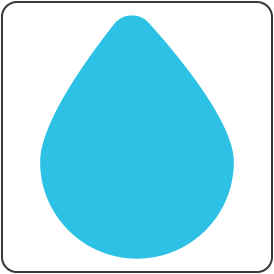 1
month
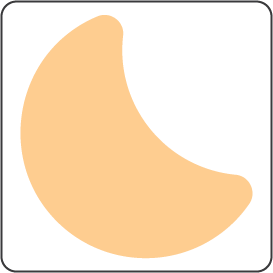 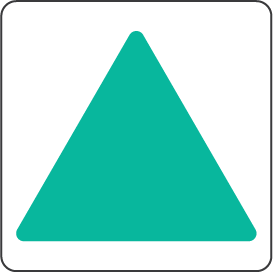 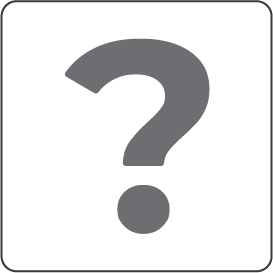 1
year
1
min
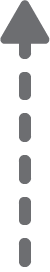 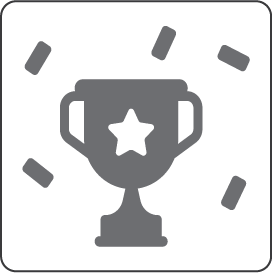 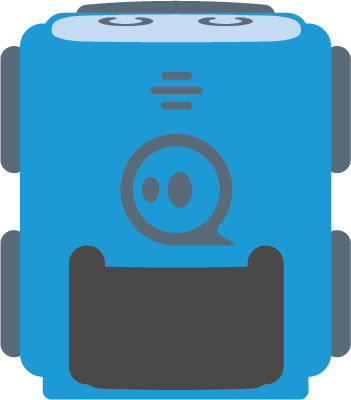 1
day
Challenge:
Go through the measurements in descending order!
1
hour
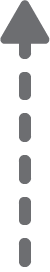 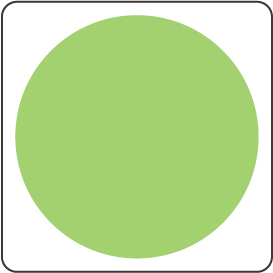 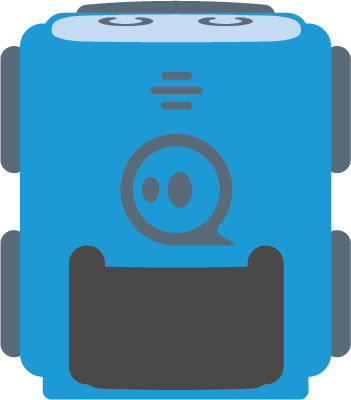 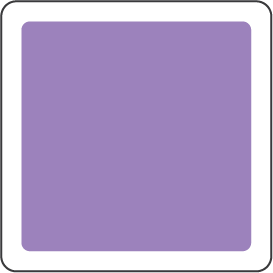 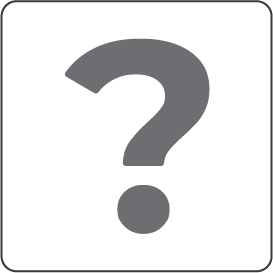 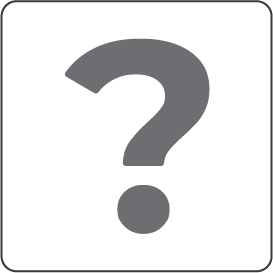 1
week
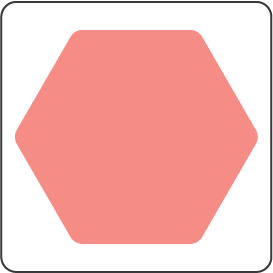 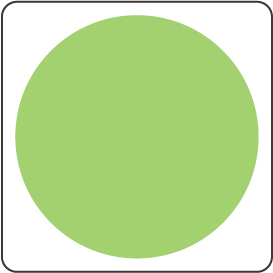 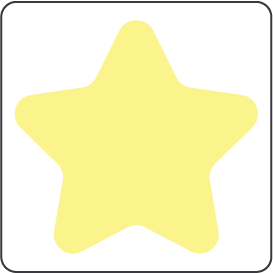 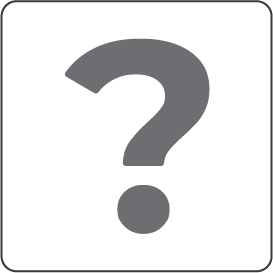 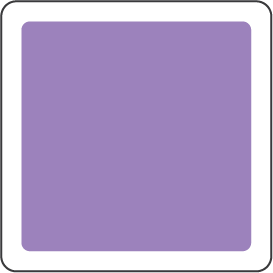 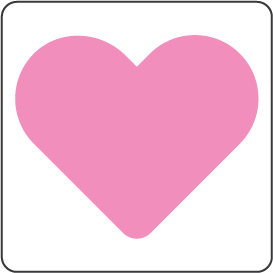 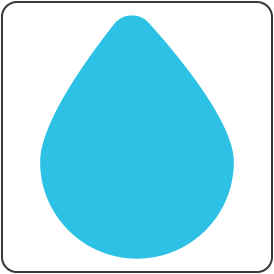 1
month
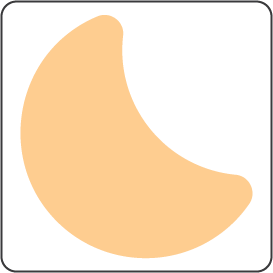 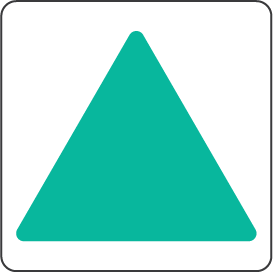 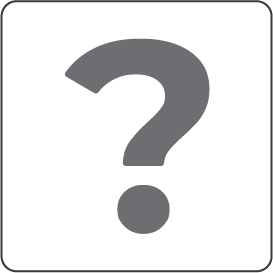 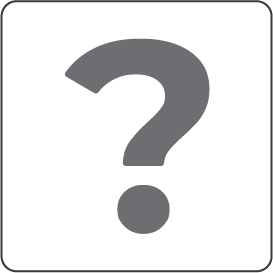 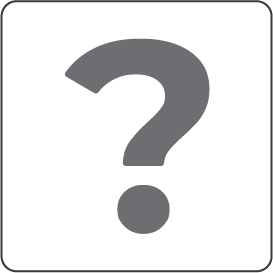 1
year
1
min
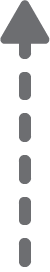 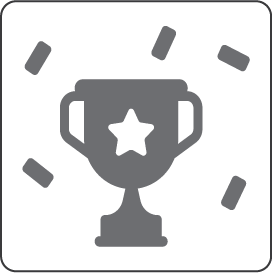 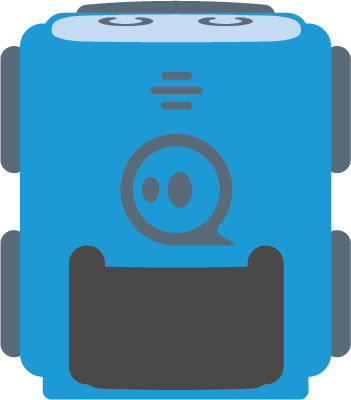 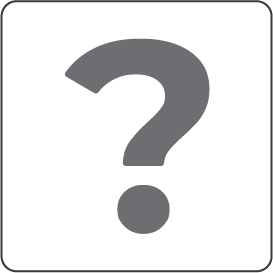 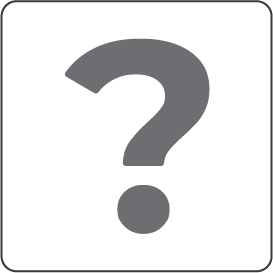 1
day
Challenge:
Go through the measurements in descending order!
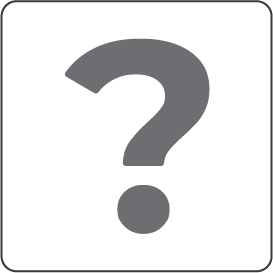 1
hour
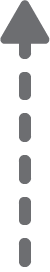 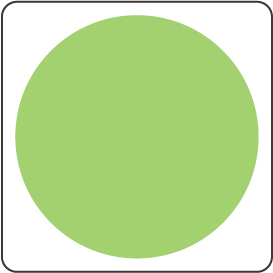 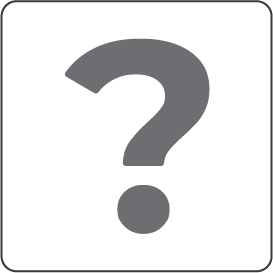 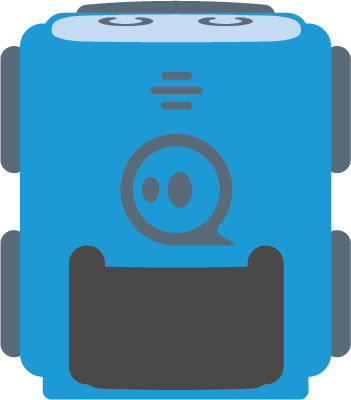 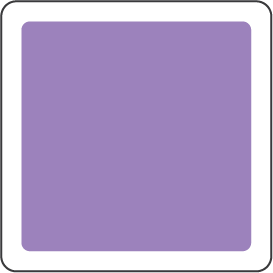 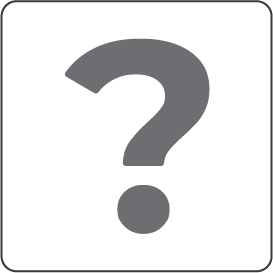 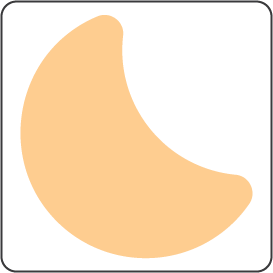 1
week
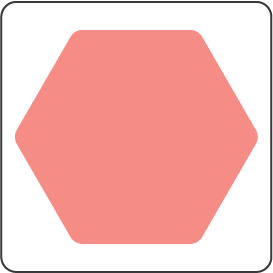 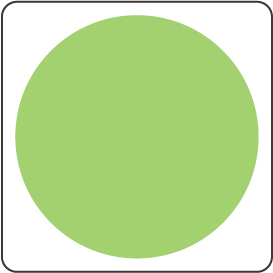 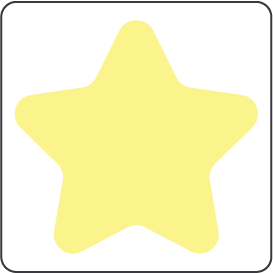 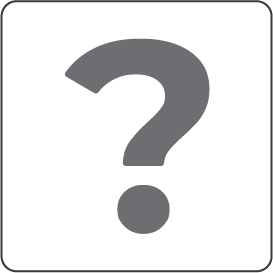 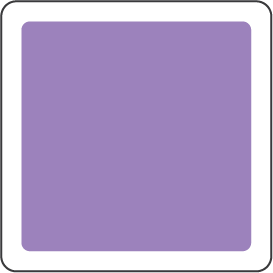 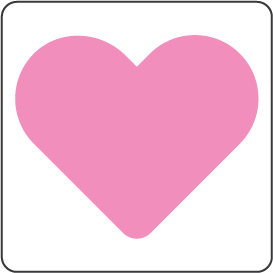 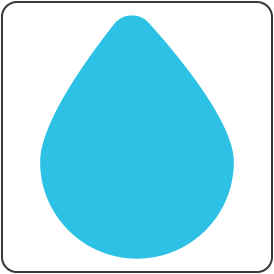 1
month
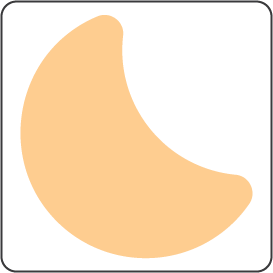 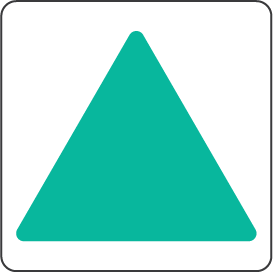 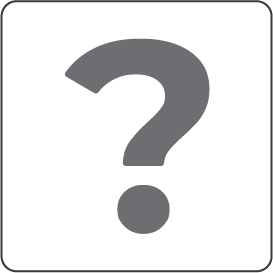 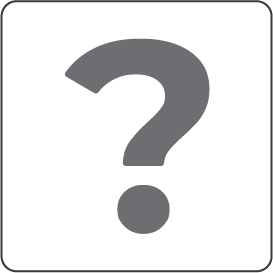 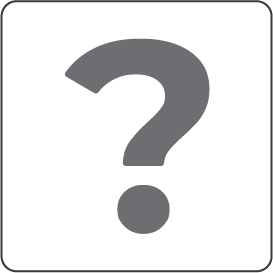 1
year
1
min
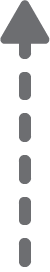 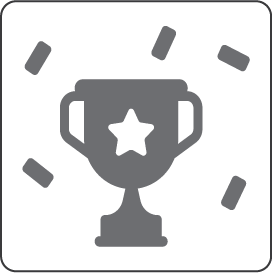 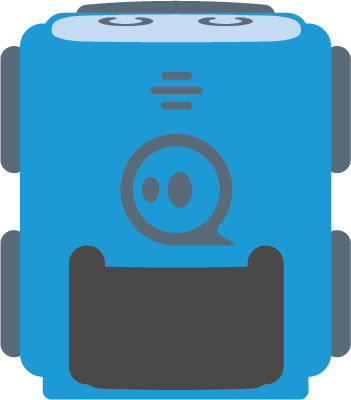 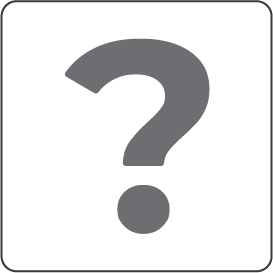 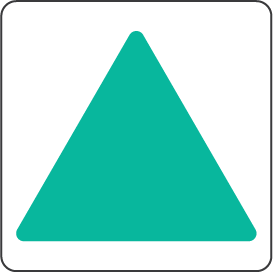 1
day
Challenge:
Go through the measurements in descending order!
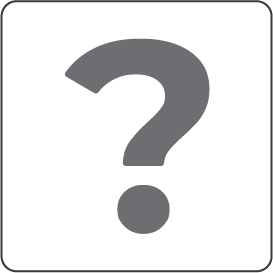 1
hour
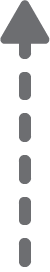 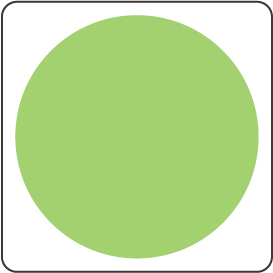 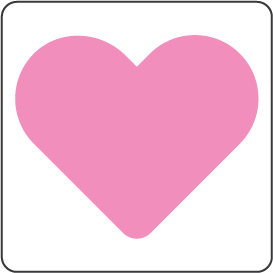 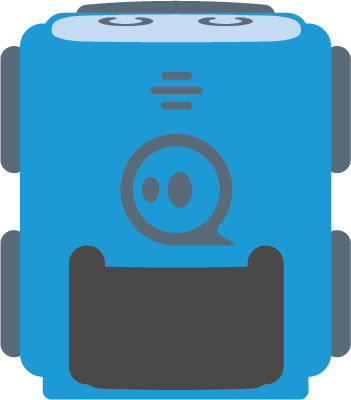 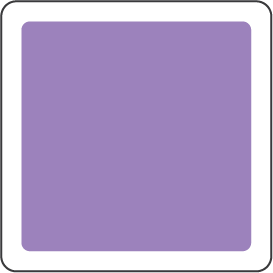 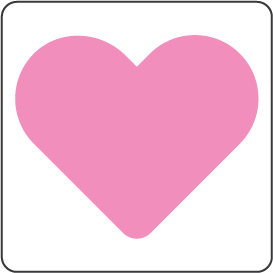 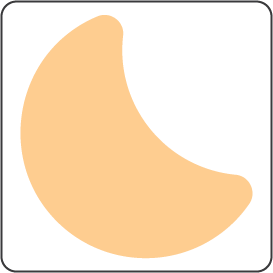 1
week
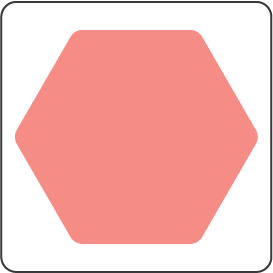 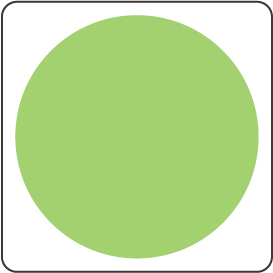 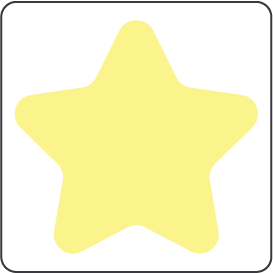 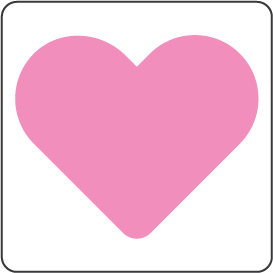 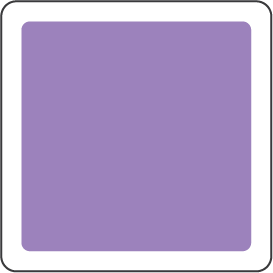 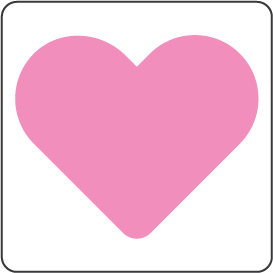 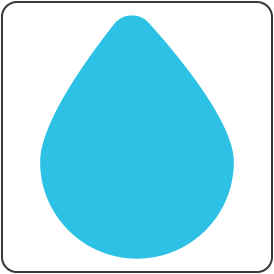 1
month
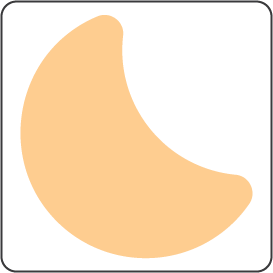 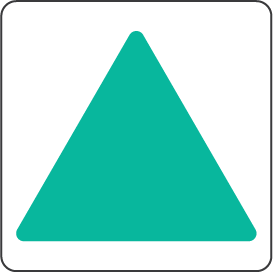 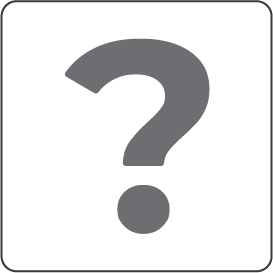 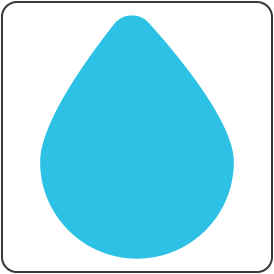 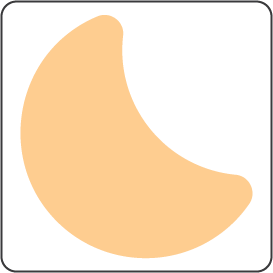 1
year
1
min
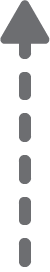 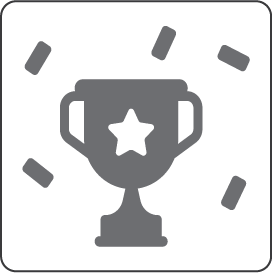 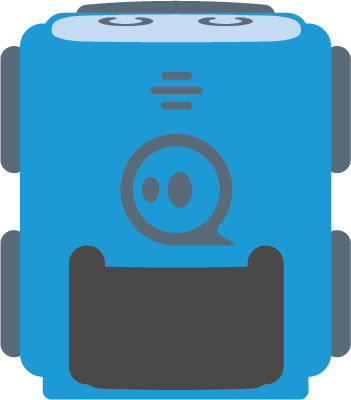 Solution
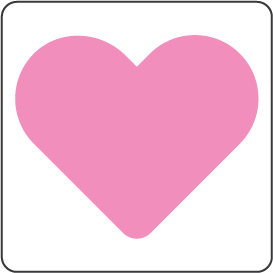 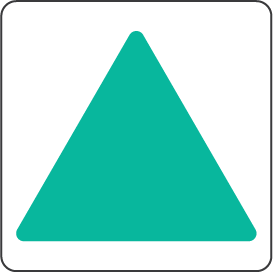 1
day
Challenge:
Go through the measurements in descending order!
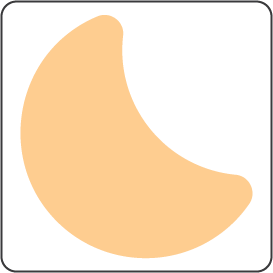 1
hour
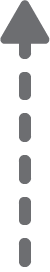 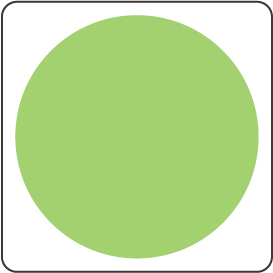 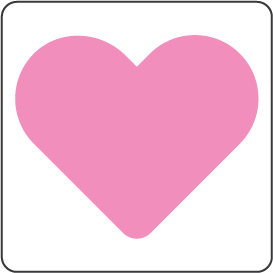 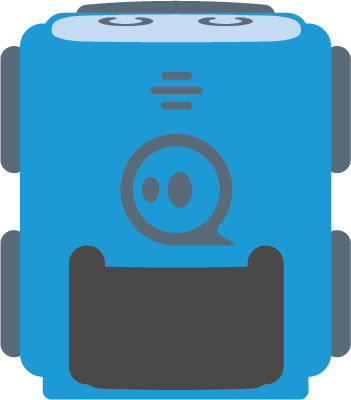 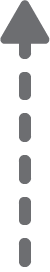 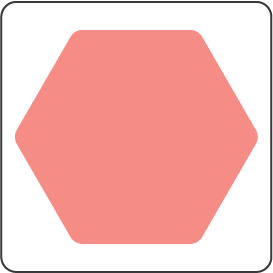 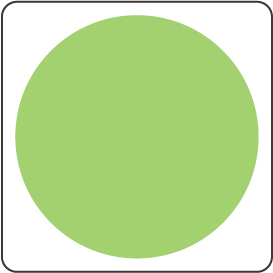 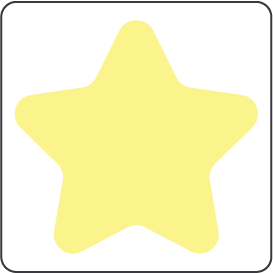 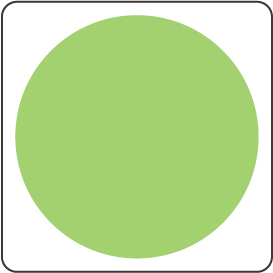 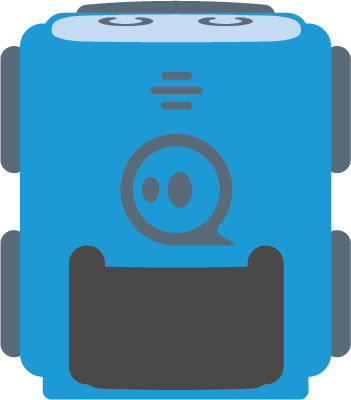 0,01 tonne
1000 dkg
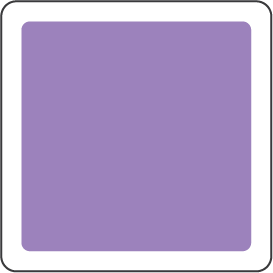 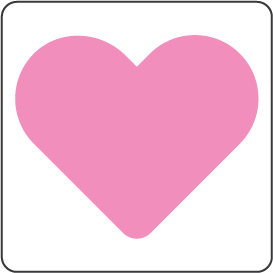 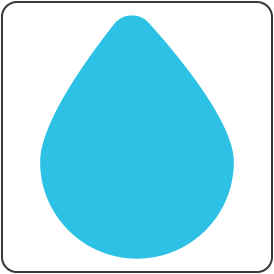 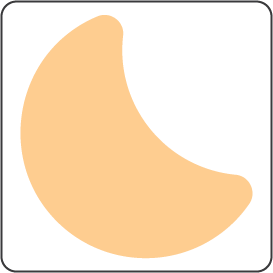 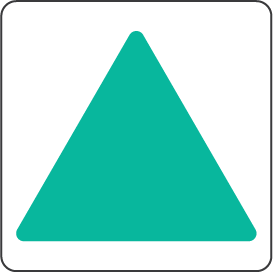 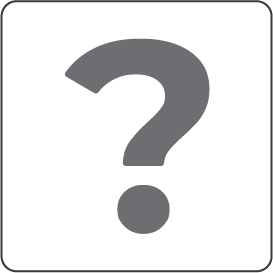 10.000 g
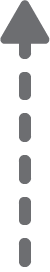 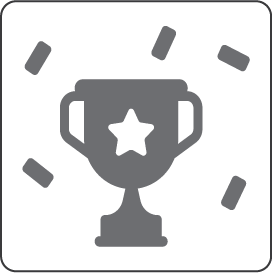 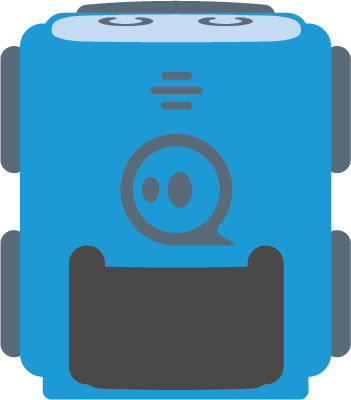 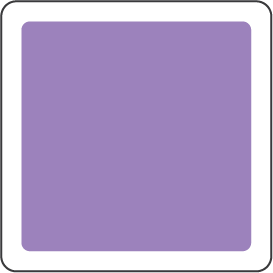 0,1 quintal
Challenge:
Find the shortest way to collect all the measurements equal to 10 kg!
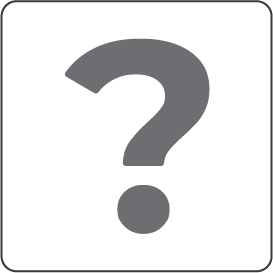 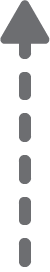 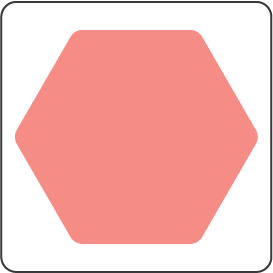 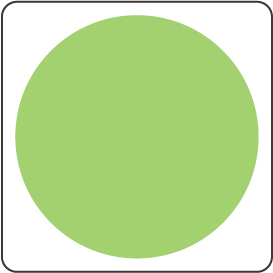 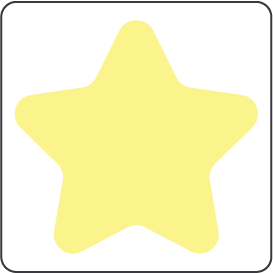 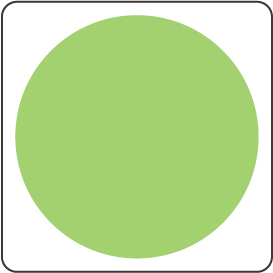 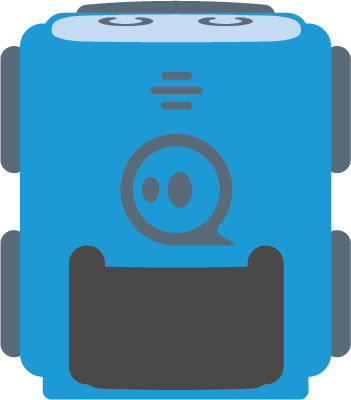 0,01 tonne
1000 dkg
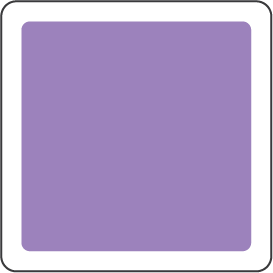 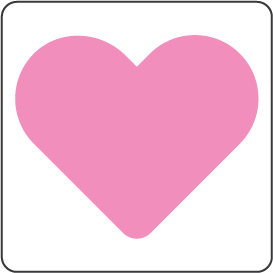 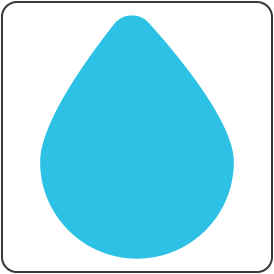 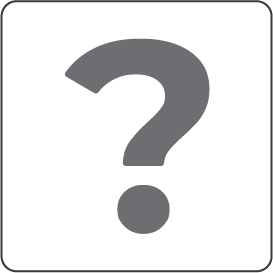 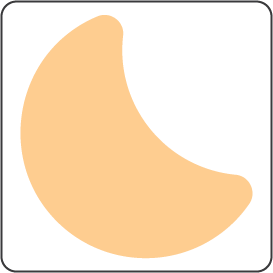 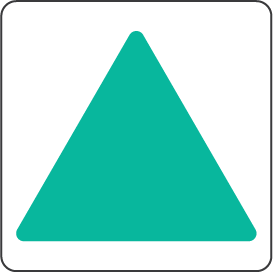 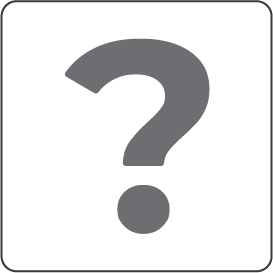 10.000 g
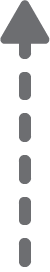 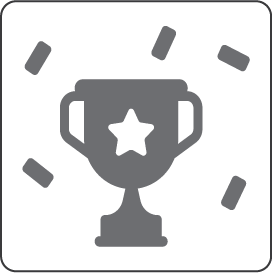 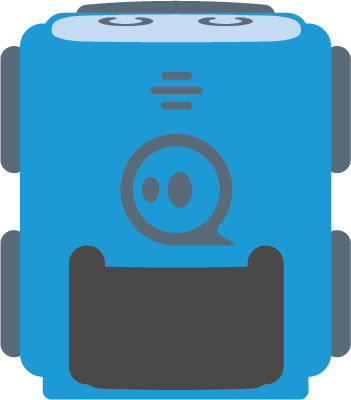 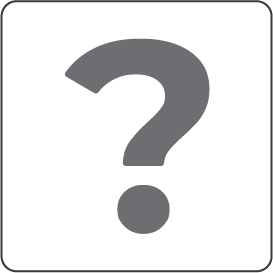 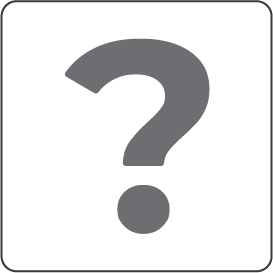 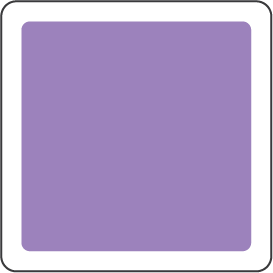 0,1 quintal
Challenge:
Find the shortest way to collect all the measurements equal to 10 kg!
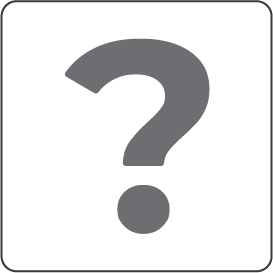 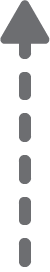 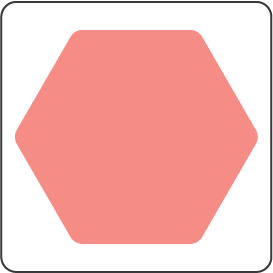 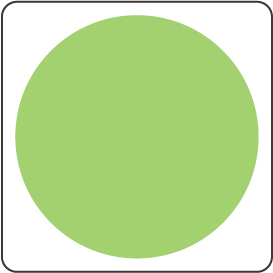 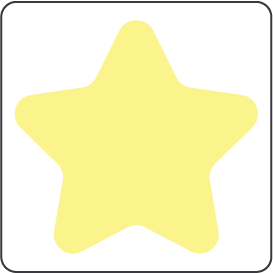 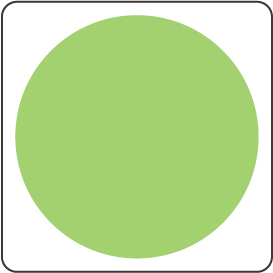 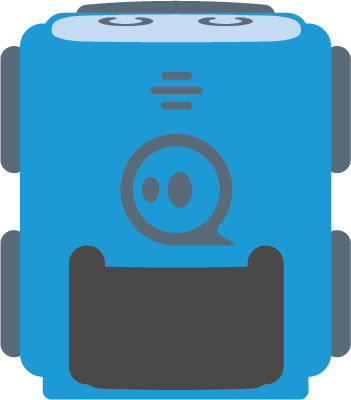 0,01 tonne
1000 dkg
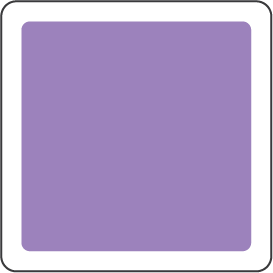 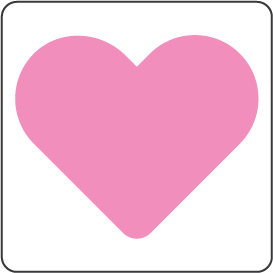 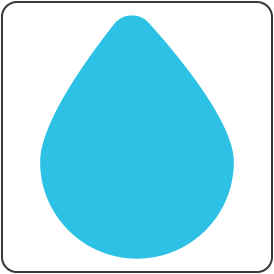 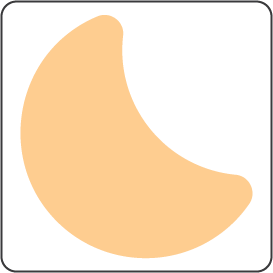 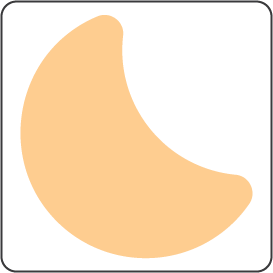 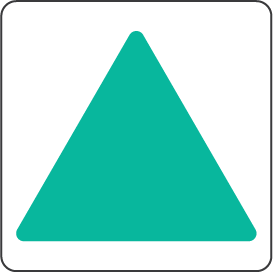 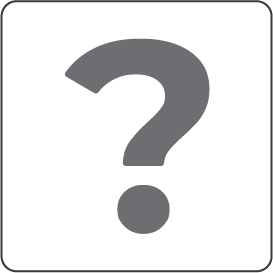 10.000 g
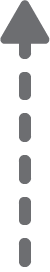 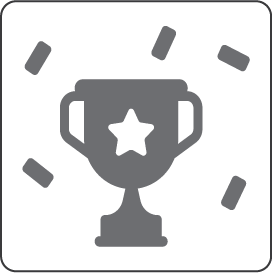 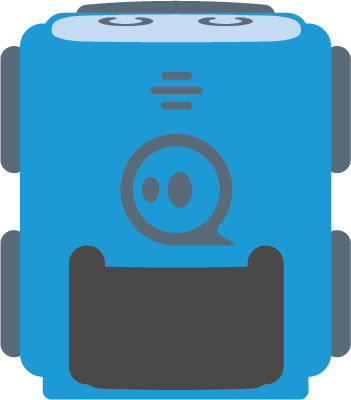 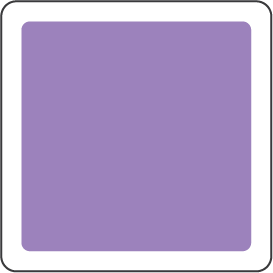 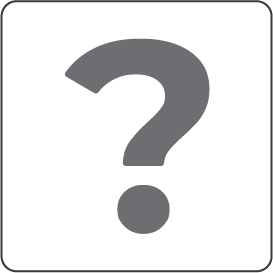 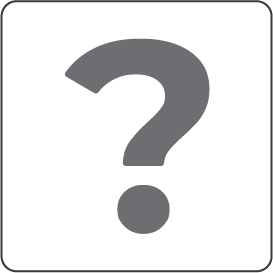 0,1 quintal
Challenge:
Find the shortest way to collect all the measurements equal to 10 kg!
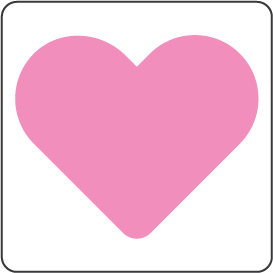 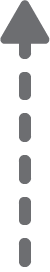 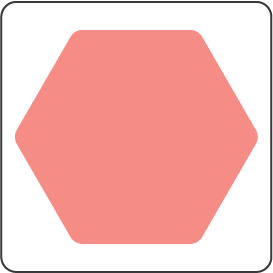 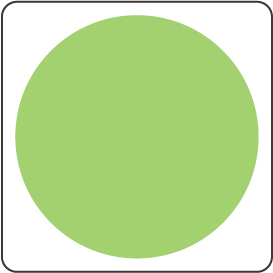 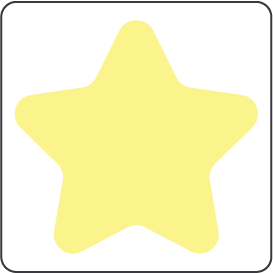 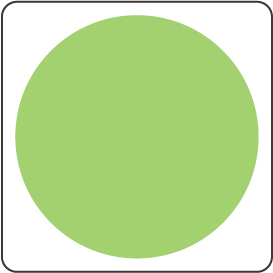 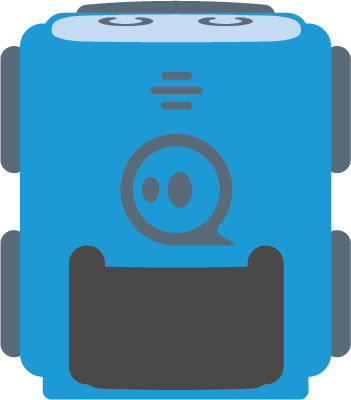 0,01 tonne
1000 dkg
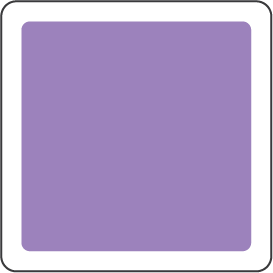 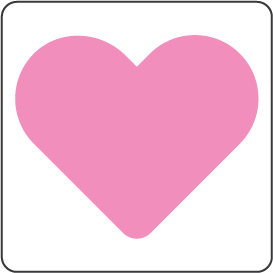 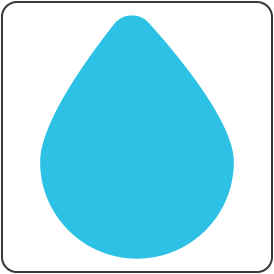 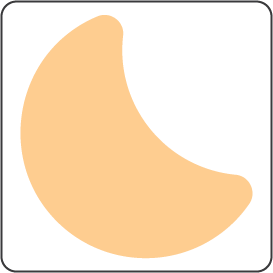 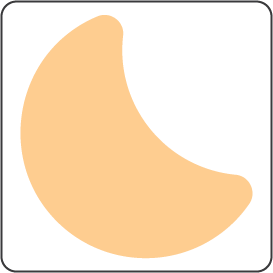 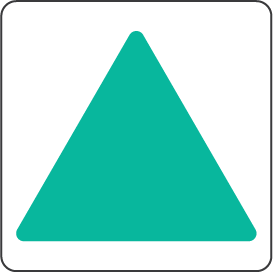 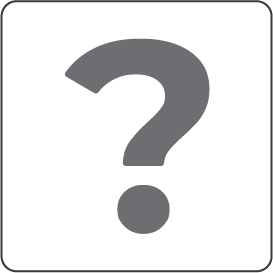 10.000 g
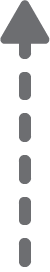 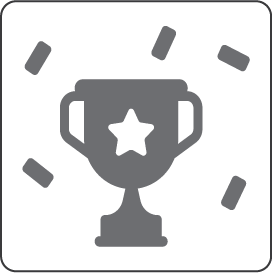 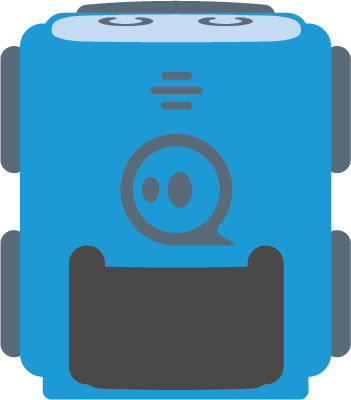 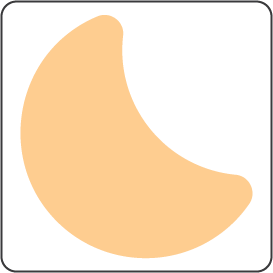 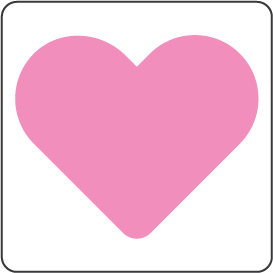 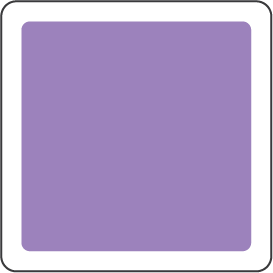 0,1 quintal
Solution
Challenge:
Find the shortest way to collect all the measurements equal to 10 kg!
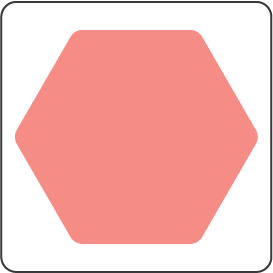 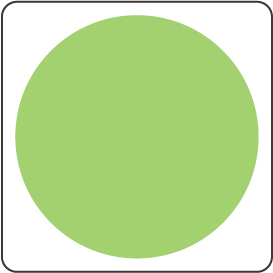 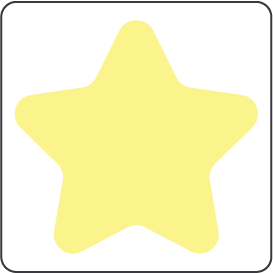 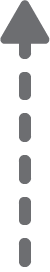 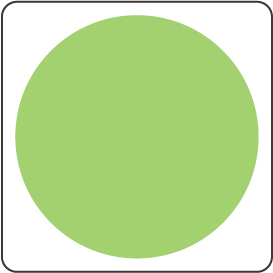 Challenge: 
Find the one equal to 10 kg!
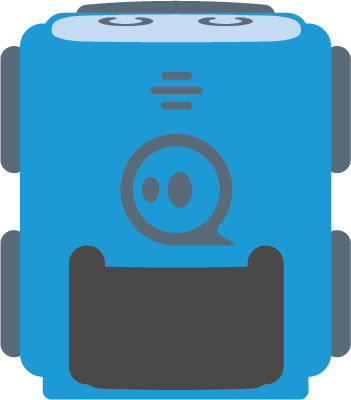 0,1 tonne
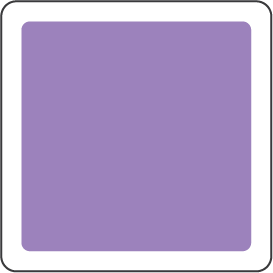 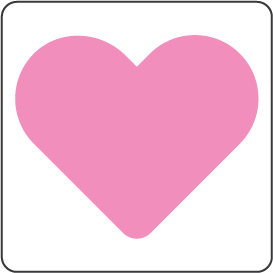 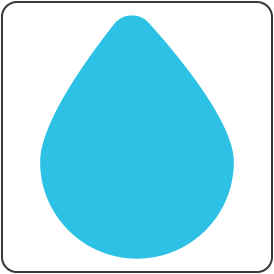 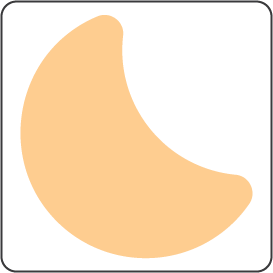 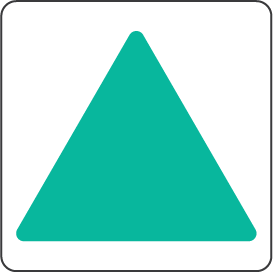 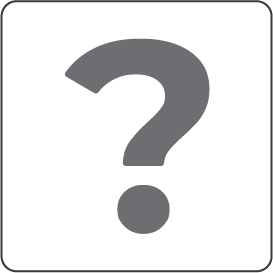 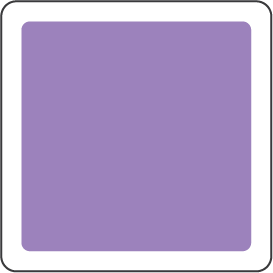 10.000 g
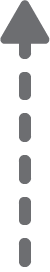 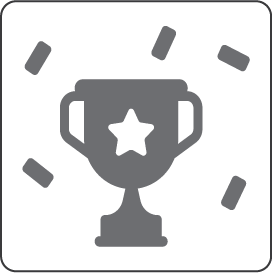 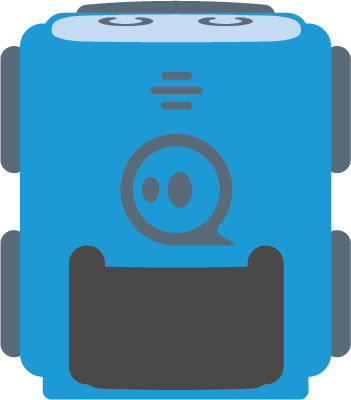 100 dkg
1000 dkg
0,1 quintal
1000 g
0,01 tonne
0,01 quintal
10 dkg
[Speaker Notes: Printable 8 x 10 grid]
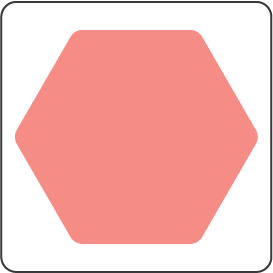 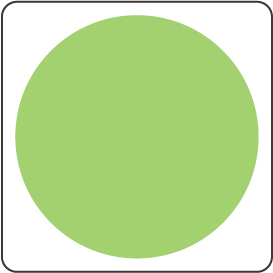 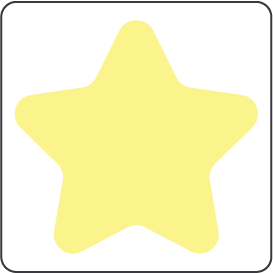 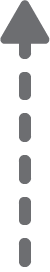 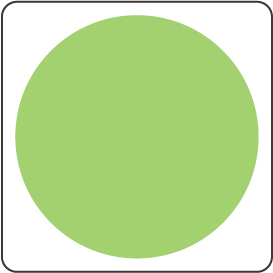 Challenge: 
Find the one equal to 10 kg!
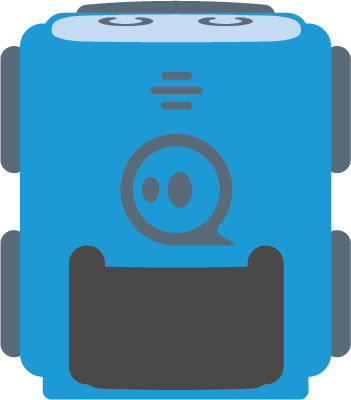 0,1 tonne
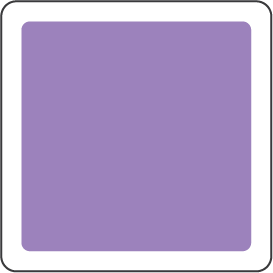 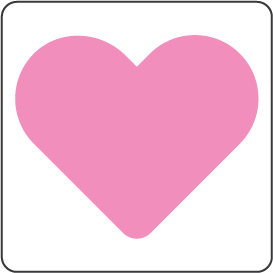 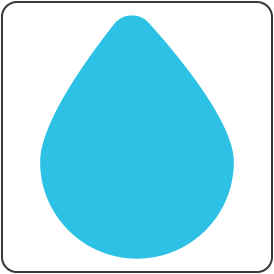 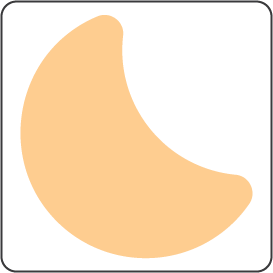 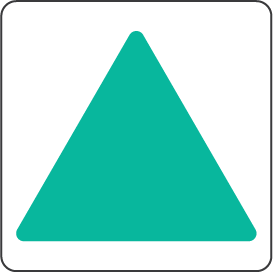 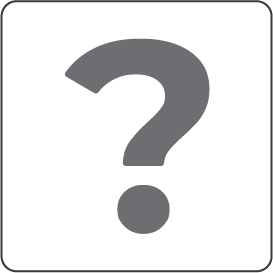 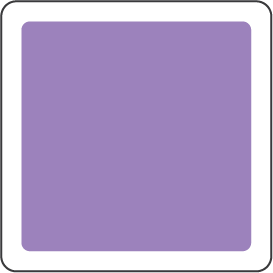 10.000 g
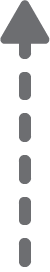 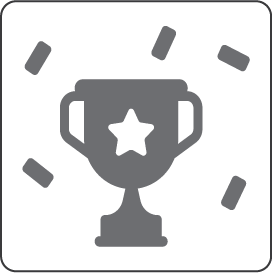 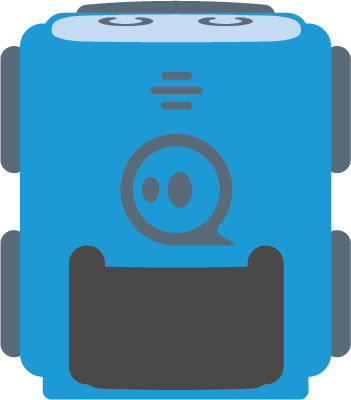 100 dkg
1000 dkg
0,1 quintal
1000 g
0,01 tonne
0,01 quintal
10 dkg
[Speaker Notes: Printable 8 x 10 grid]
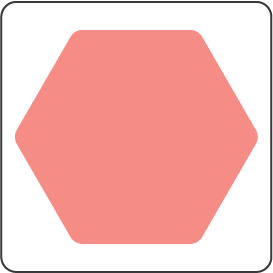 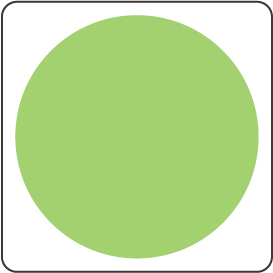 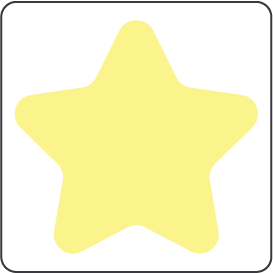 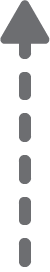 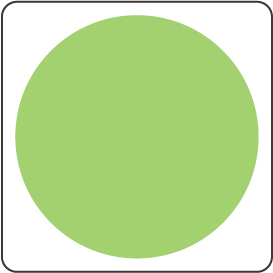 Challenge: 
Find the one equal to 10 kg!
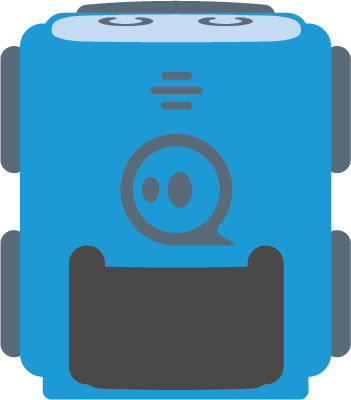 0,1 tonne
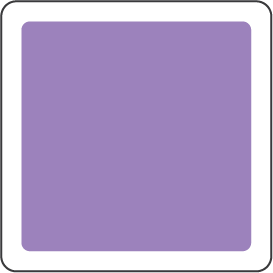 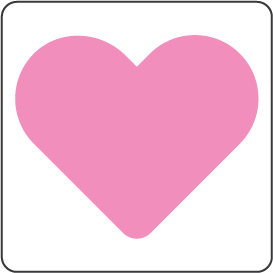 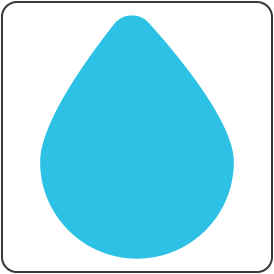 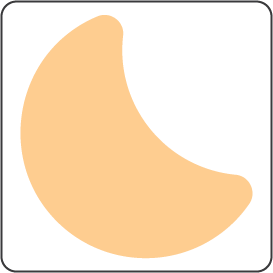 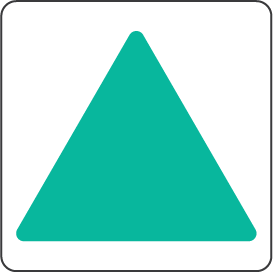 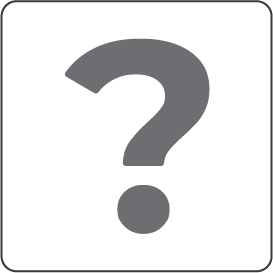 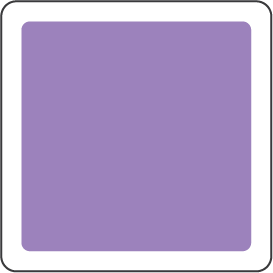 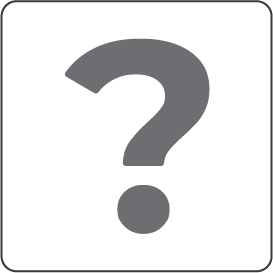 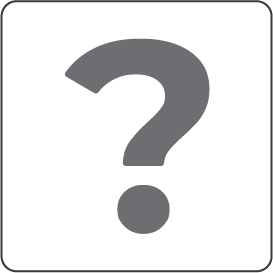 10.000 g
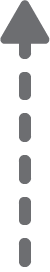 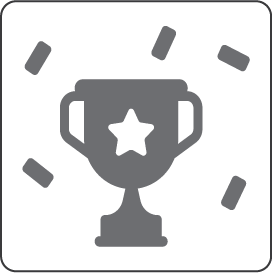 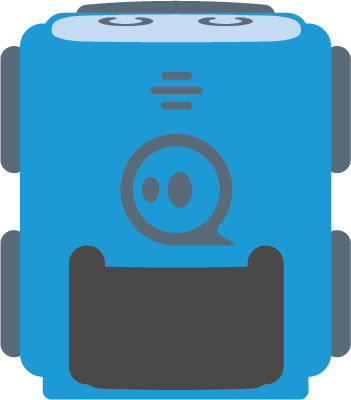 100 dkg
1000 dkg
0,1 quintal
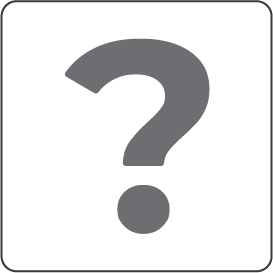 1000 g
0,01 tonne
0,01 quintal
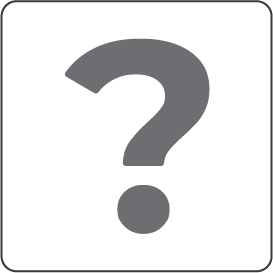 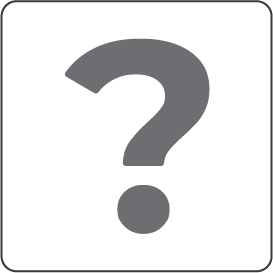 10 dkg
[Speaker Notes: Printable 8 x 10 grid]
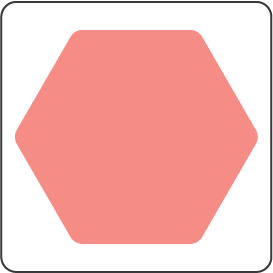 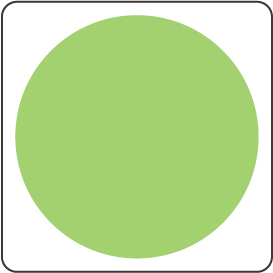 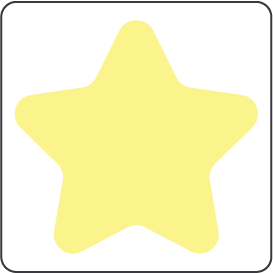 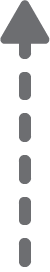 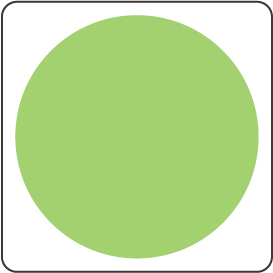 Challenge: 
Find the one equal to 10 kg!
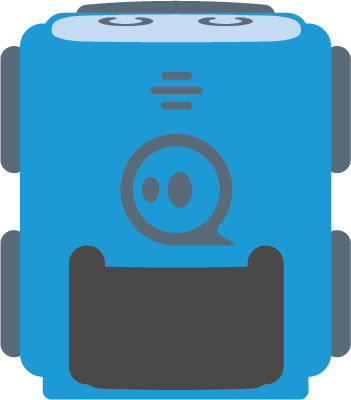 0,1 tonne
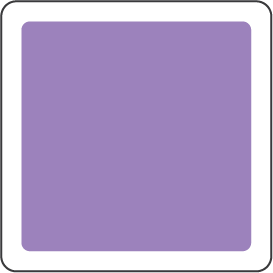 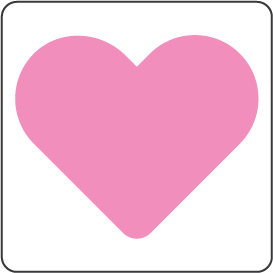 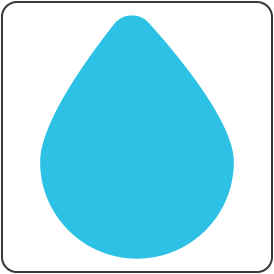 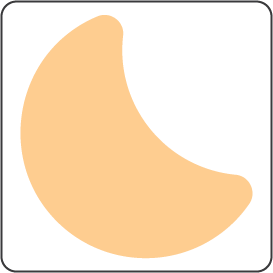 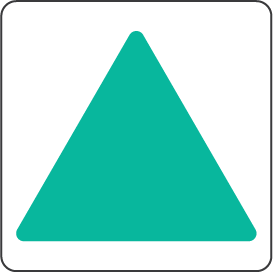 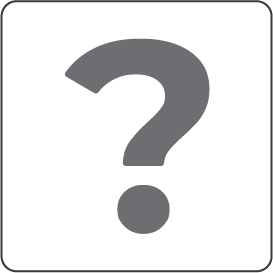 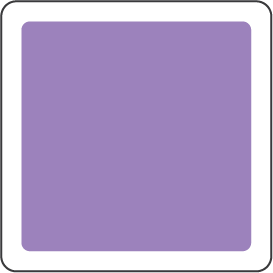 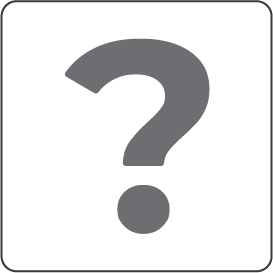 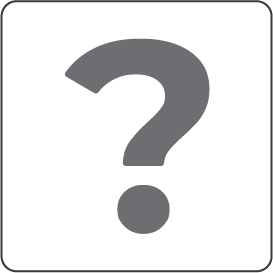 10.000 g
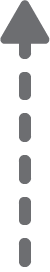 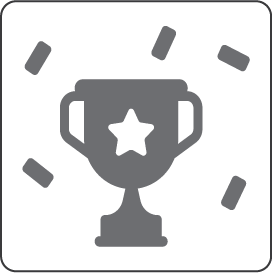 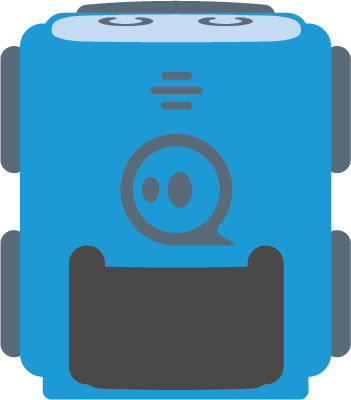 100 dkg
1000 dkg
0,1 quintal
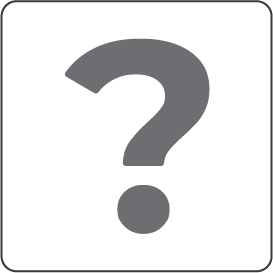 1000 g
0,01 tonne
0,01 quintal
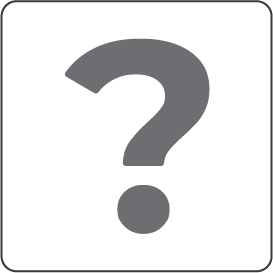 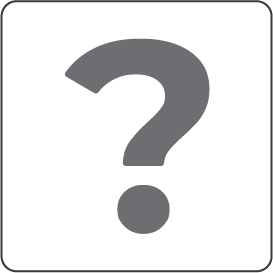 10 dkg
[Speaker Notes: Printable 8 x 10 grid]
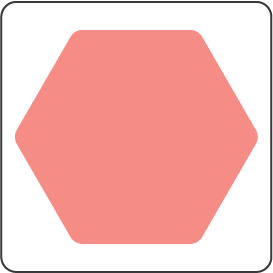 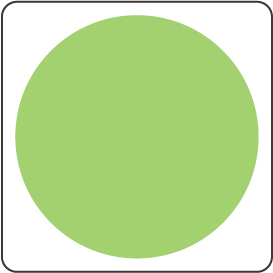 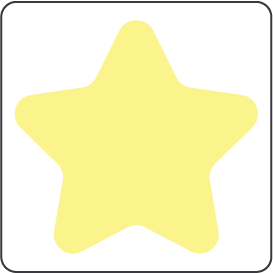 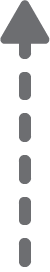 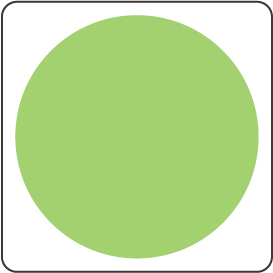 Challenge: 
Find the one equal to 10 kg!
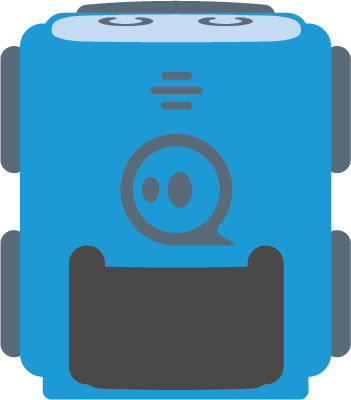 0,1 tonne
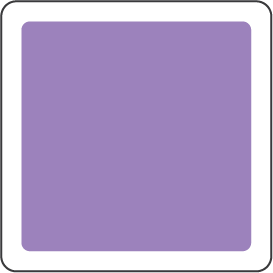 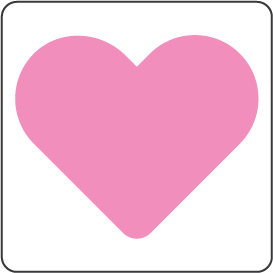 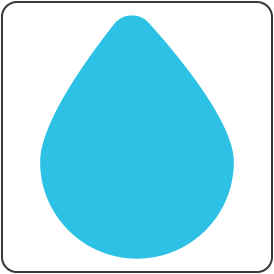 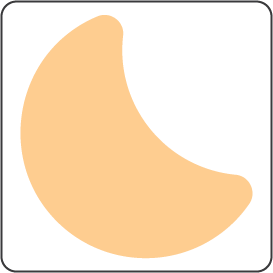 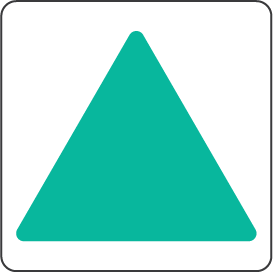 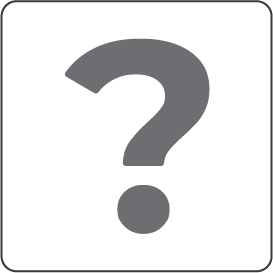 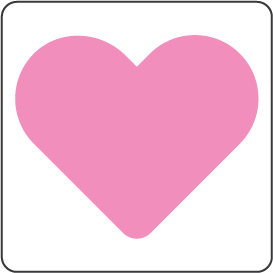 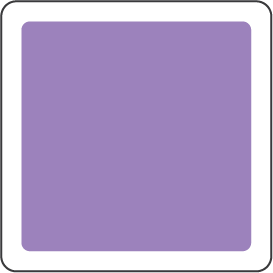 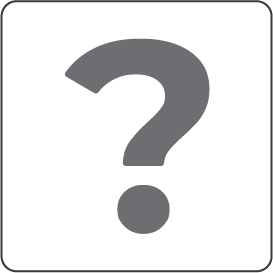 10.000 g
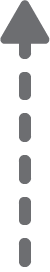 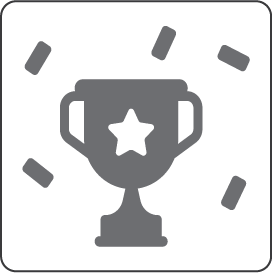 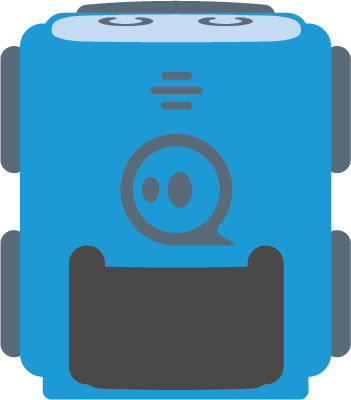 100 dkg
1000 dkg
0,1 quintal
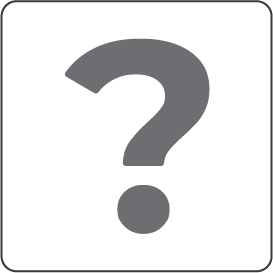 1000 g
0,01 tonne
0,01 quintal
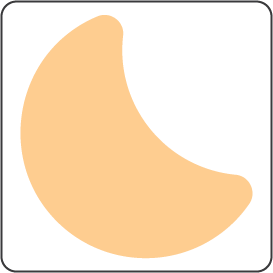 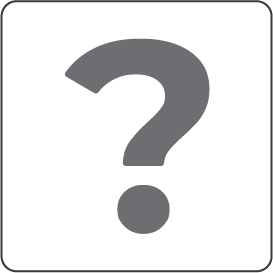 10 dkg
[Speaker Notes: Printable 8 x 10 grid]
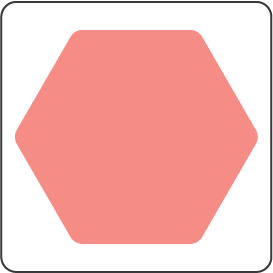 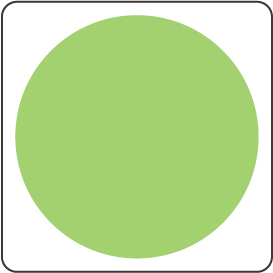 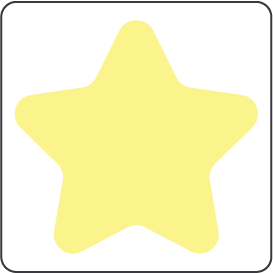 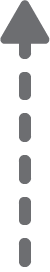 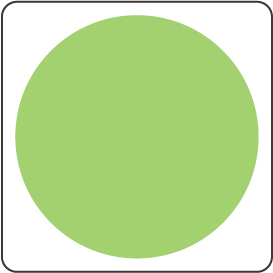 Challenge: 
Find the one equal to 10 kg!
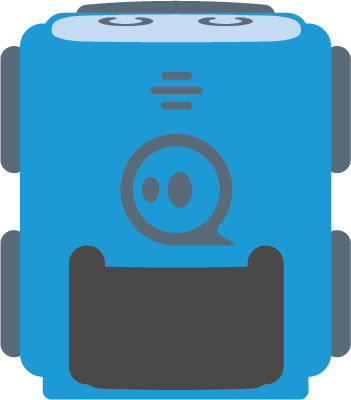 0,1 tonne
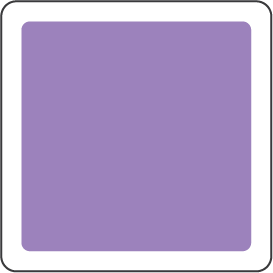 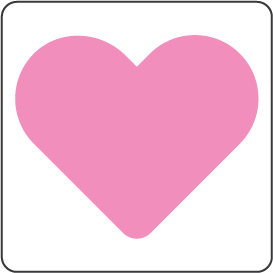 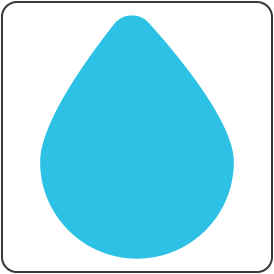 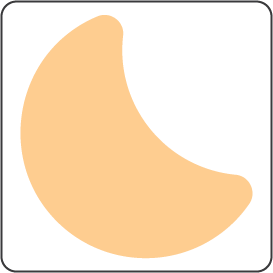 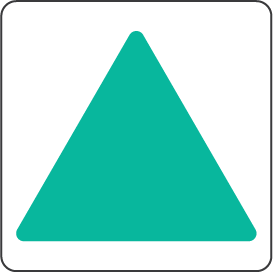 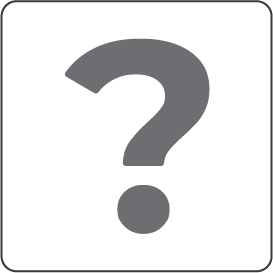 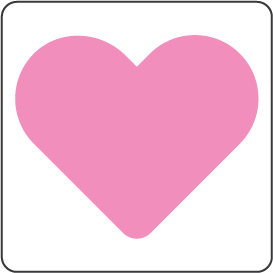 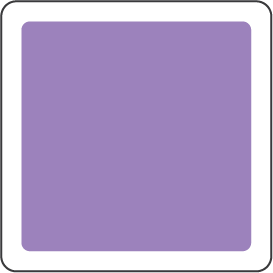 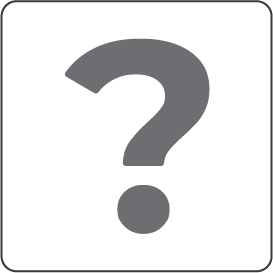 10.000 g
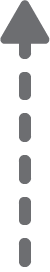 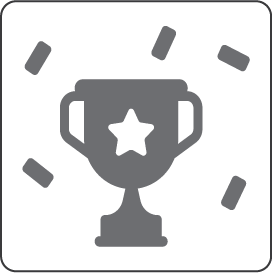 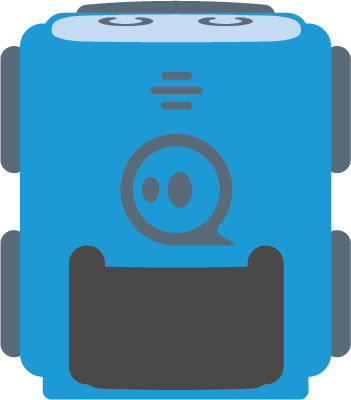 100 dkg
1000 dkg
0,1 quintal
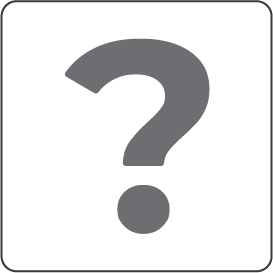 1000 g
0,01 tonne
0,01 quintal
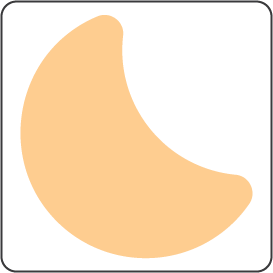 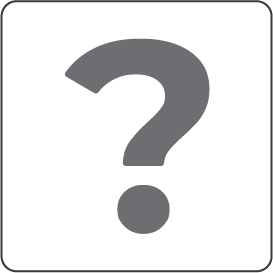 10 dkg
[Speaker Notes: Printable 8 x 10 grid]
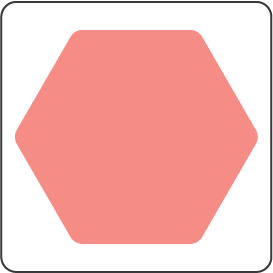 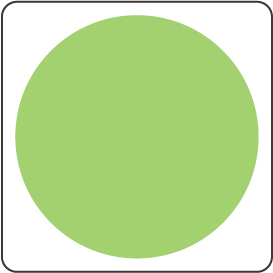 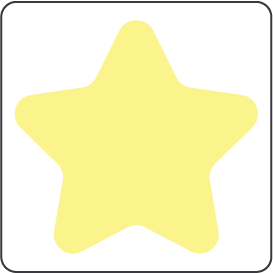 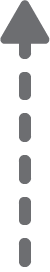 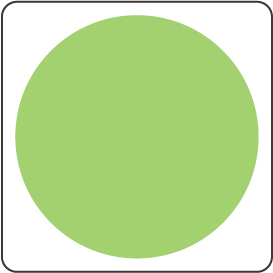 Challenge: 
Find the one equal to 10 kg!
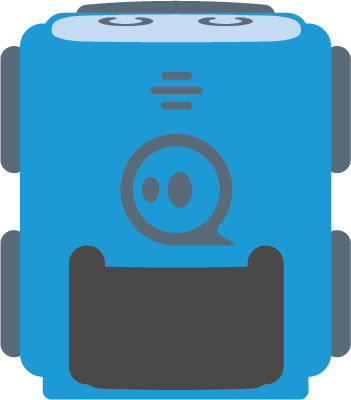 0,1 tonne
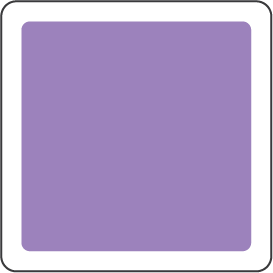 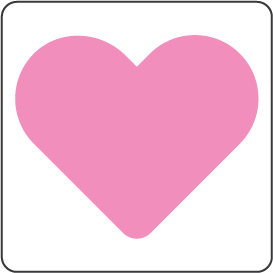 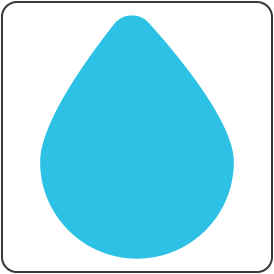 Solution
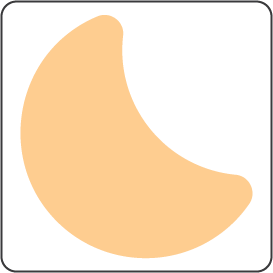 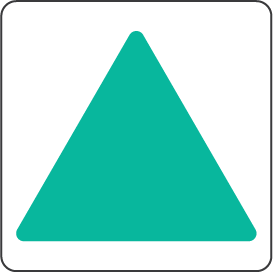 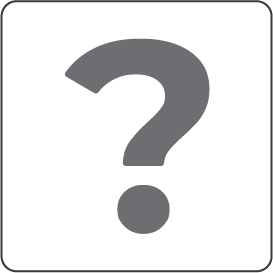 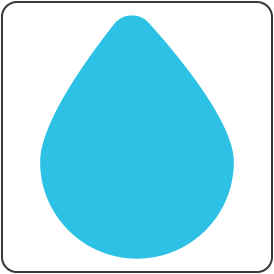 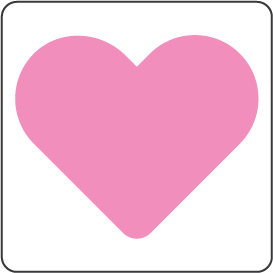 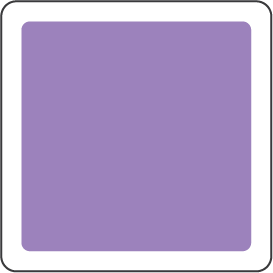 10.000 g
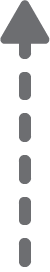 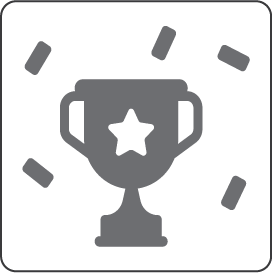 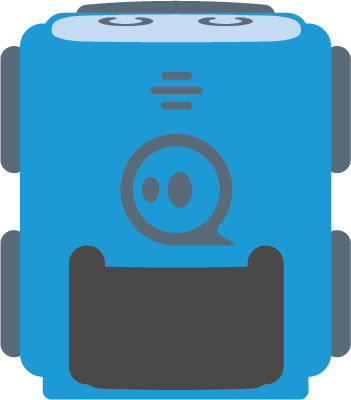 100 dkg
1000 dkg
0,1 quintal
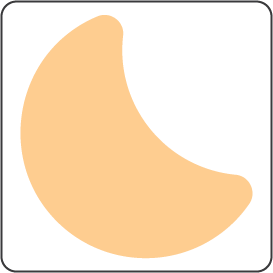 1000 g
0,01 tonne
0,01 quintal
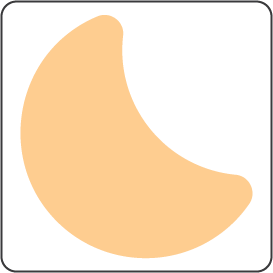 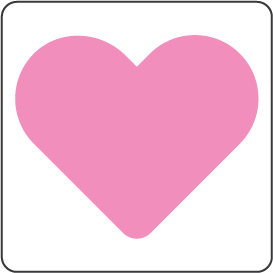 10 dkg
[Speaker Notes: Printable 8 x 10 grid]
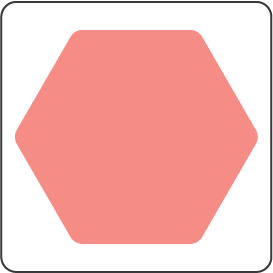 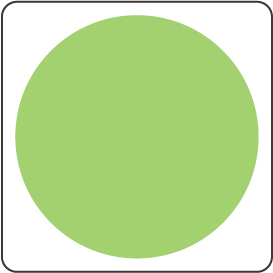 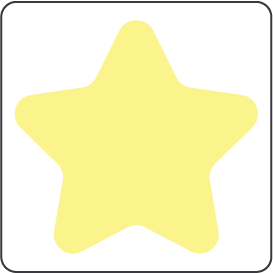 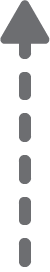 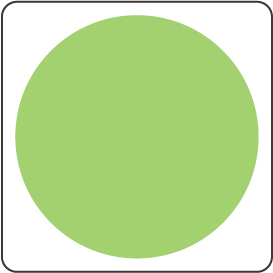 Challenge: 
Find the one equal to 10 kg!
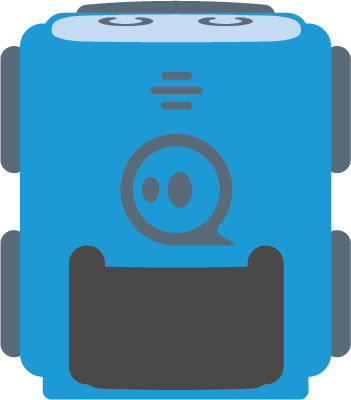 0,1 tonne
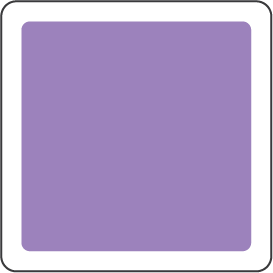 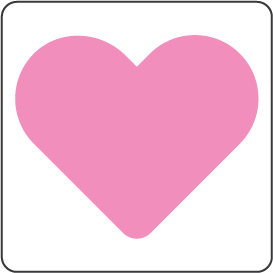 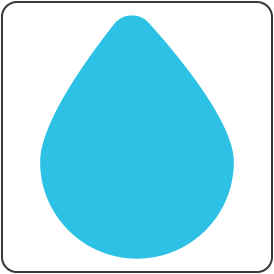 Solution
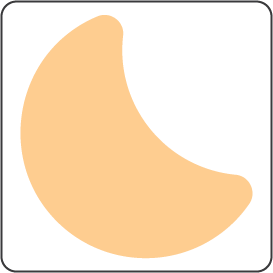 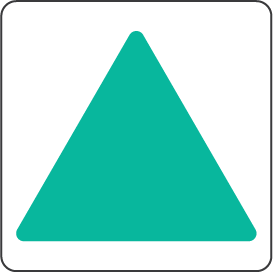 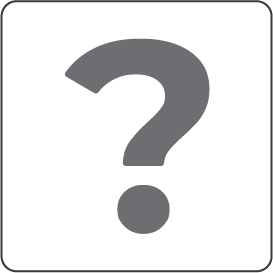 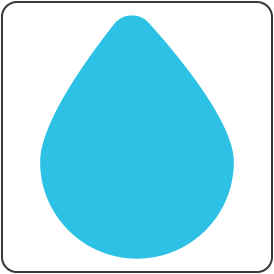 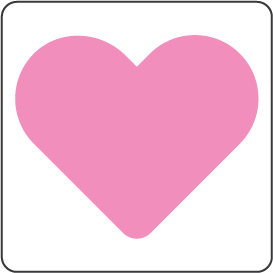 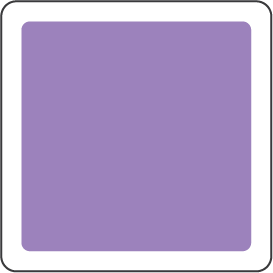 10.000 g
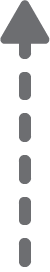 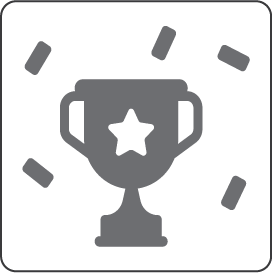 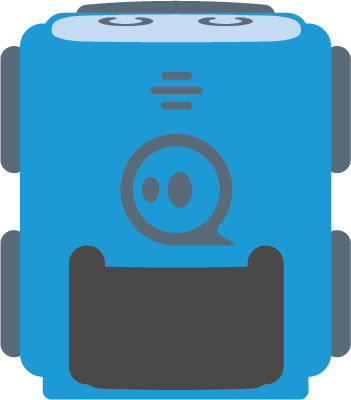 100 dkg
1000 dkg
0,1 quintal
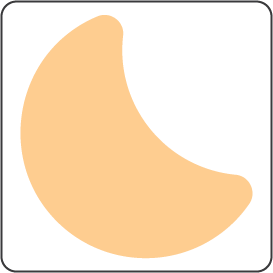 1000 g
0,01 tonne
0,01 quintal
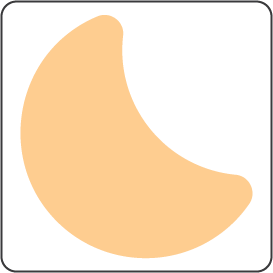 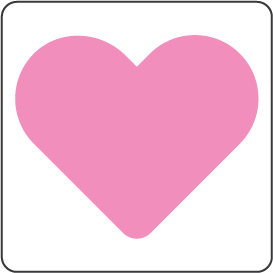 10 dkg
[Speaker Notes: Printable 8 x 10 grid]
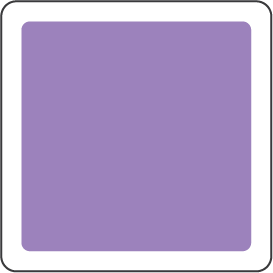 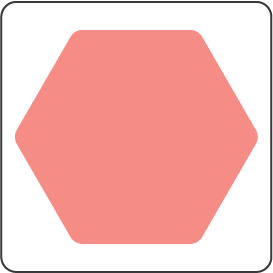 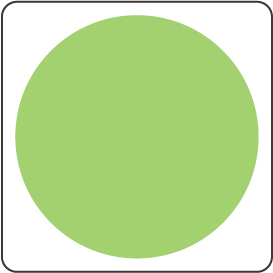 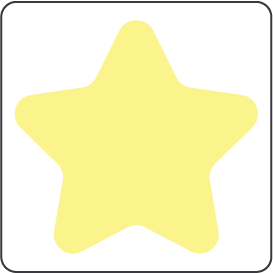 0,01
km
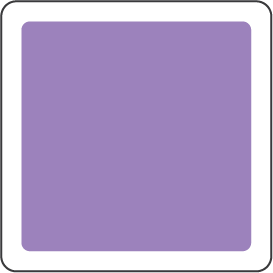 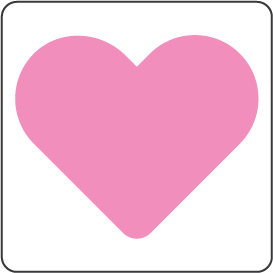 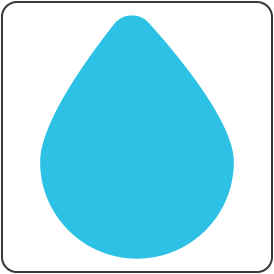 1000
cm
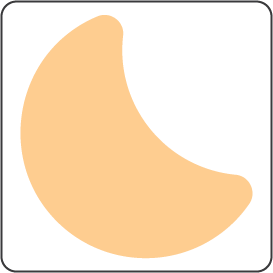 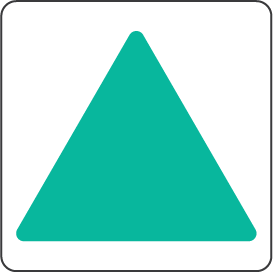 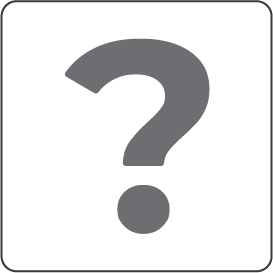 10.000
mm
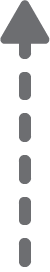 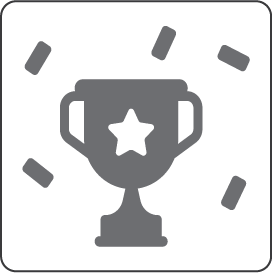 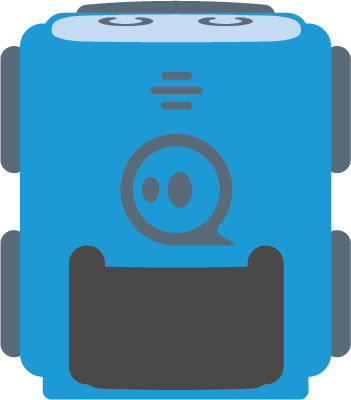 100
dm
Challenge:
Find the shortest way to collect all the measurements equal to 10 m!
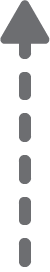 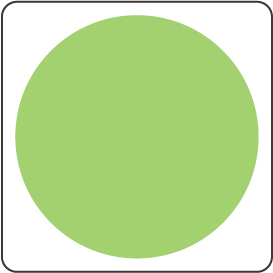 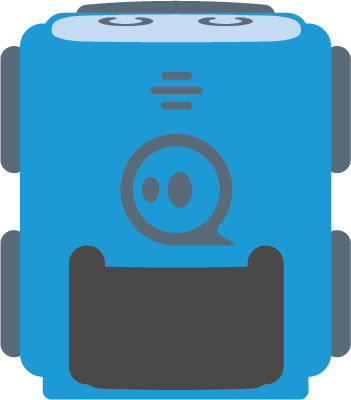 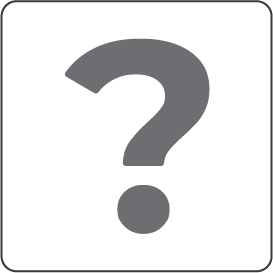 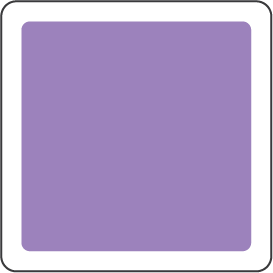 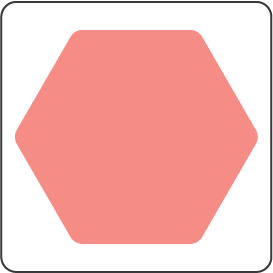 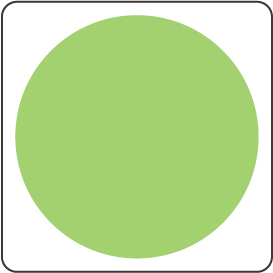 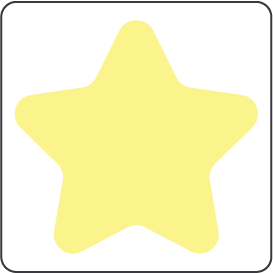 0,01
km
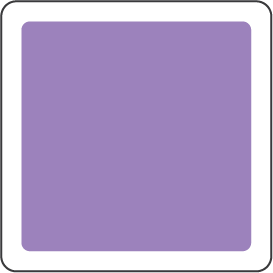 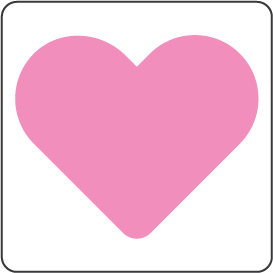 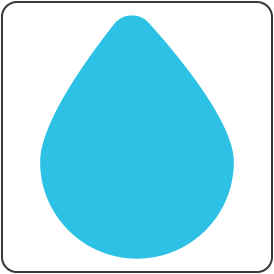 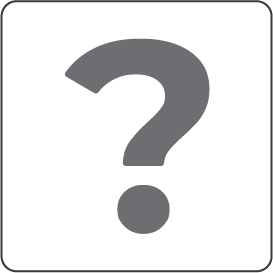 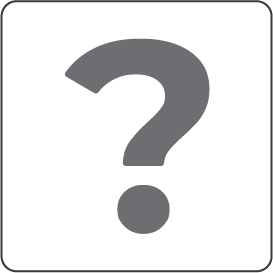 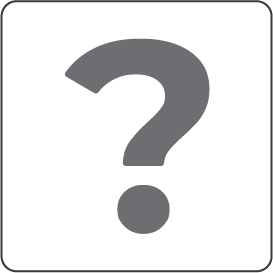 1000
cm
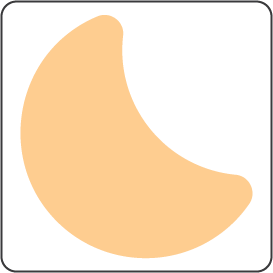 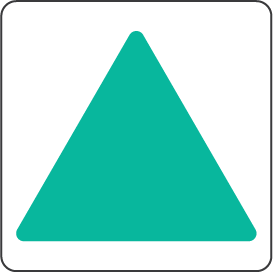 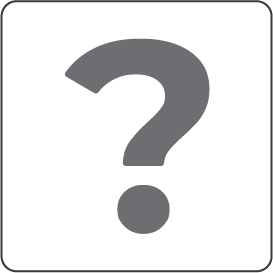 10.000
mm
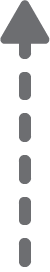 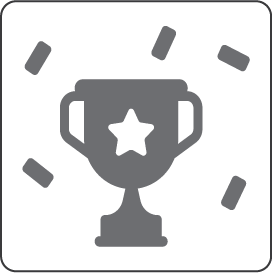 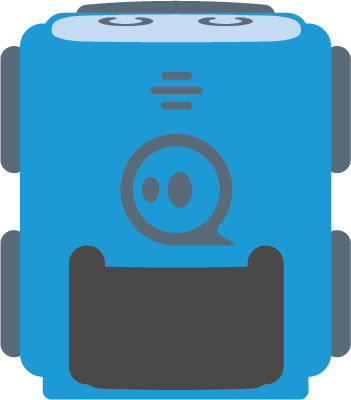 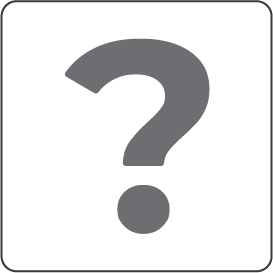 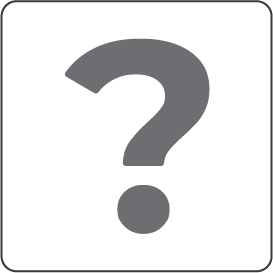 100
dm
Challenge:
Find the shortest way to collect all the measurements equal to 10 m!
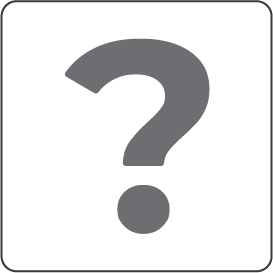 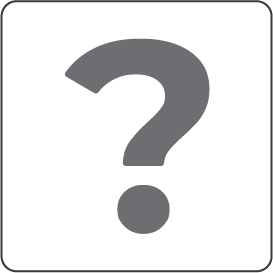 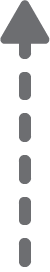 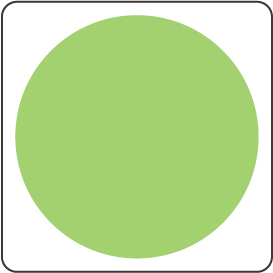 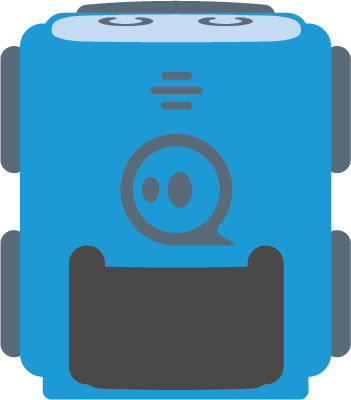 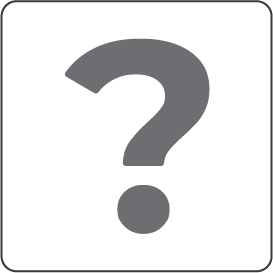 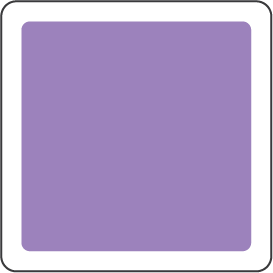 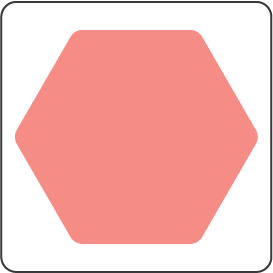 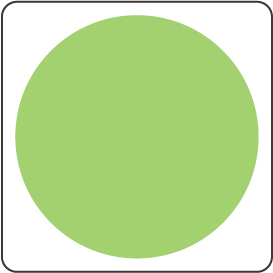 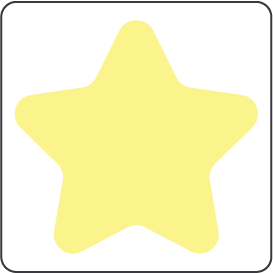 0,01
km
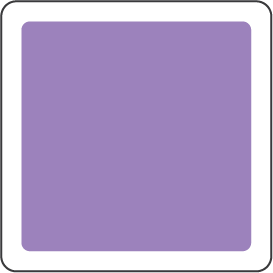 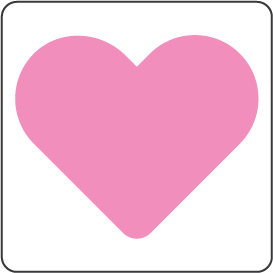 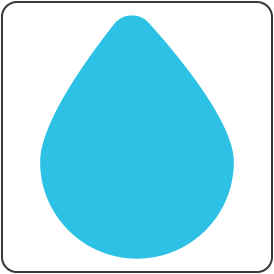 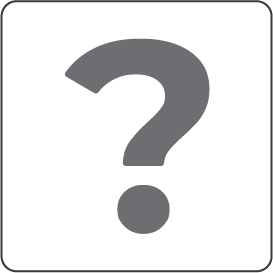 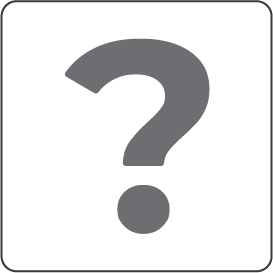 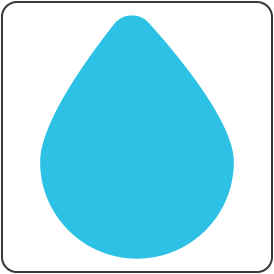 1000
cm
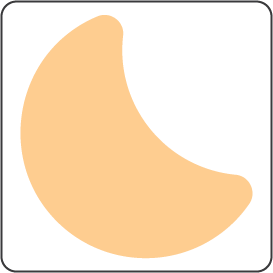 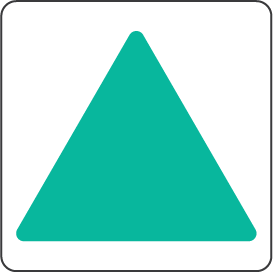 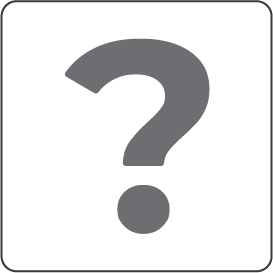 10.000
mm
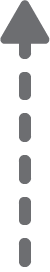 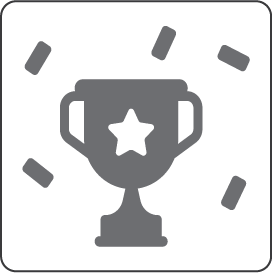 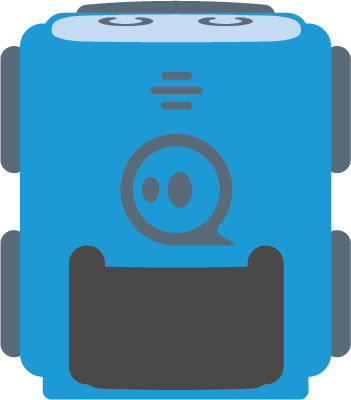 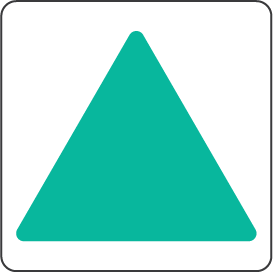 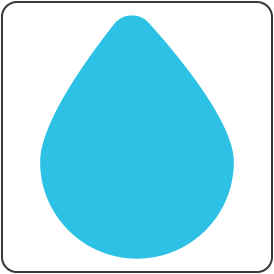 100
dm
Challenge:
Find the shortest way to collect all the measurements equal to 10 m!
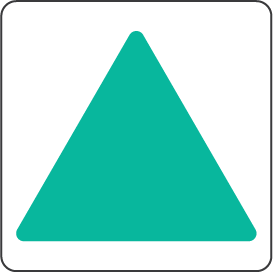 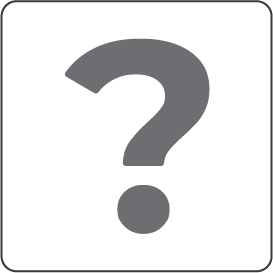 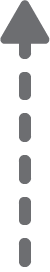 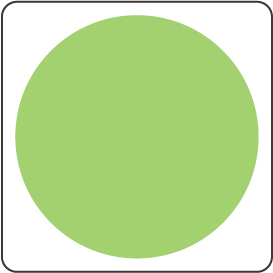 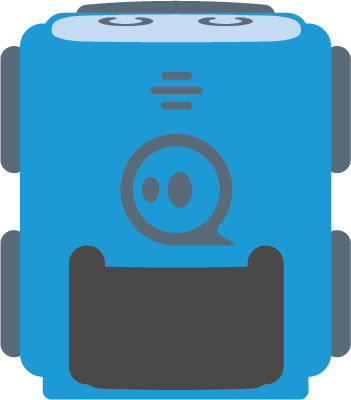 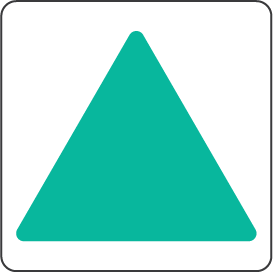 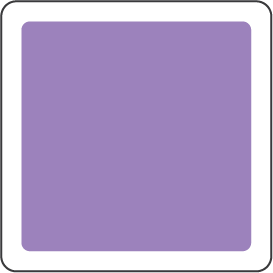 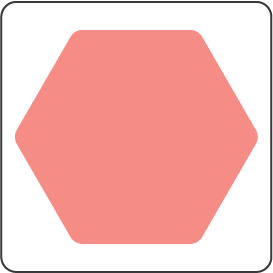 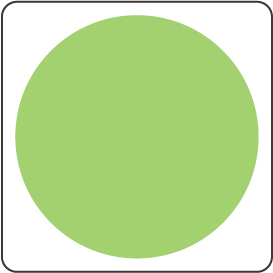 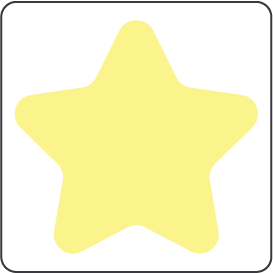 0,01
km
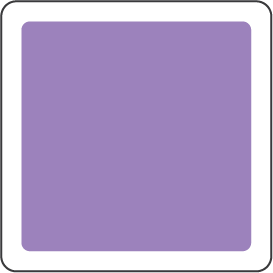 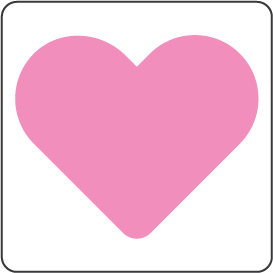 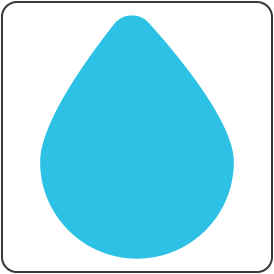 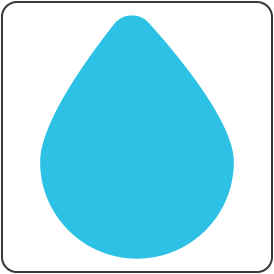 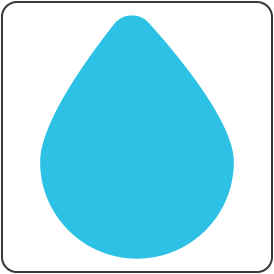 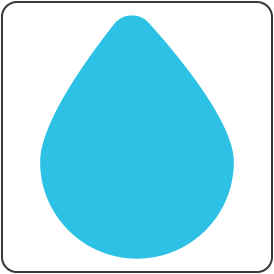 1000
cm
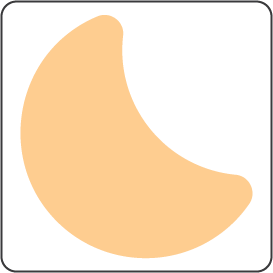 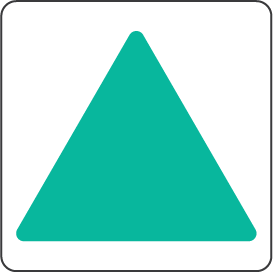 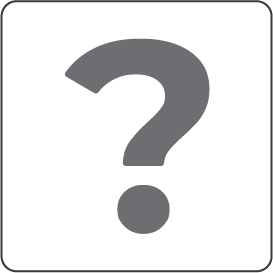 10.000
mm
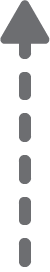 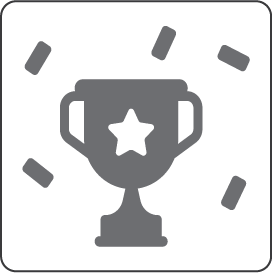 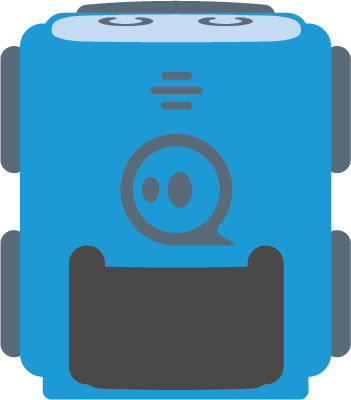 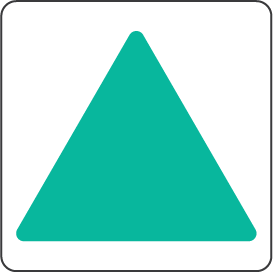 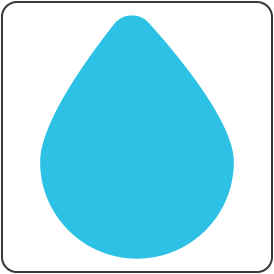 Solution
100
dm
Challenge:
Find the shortest way to collect all the measurements equal to 10 m!
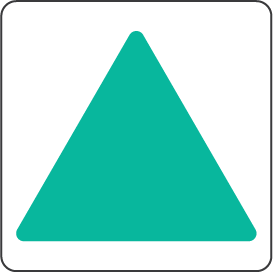 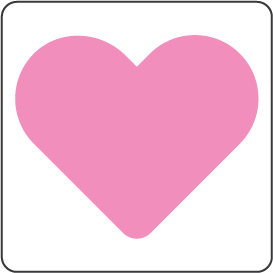 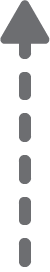 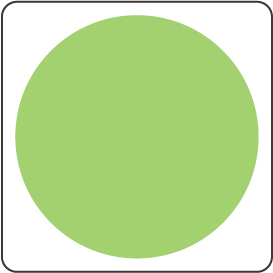 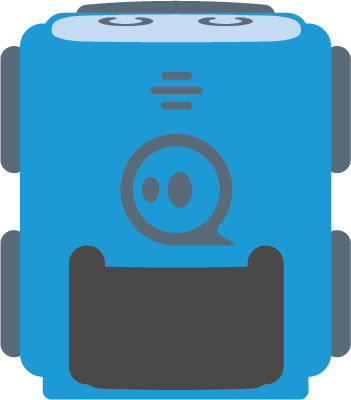 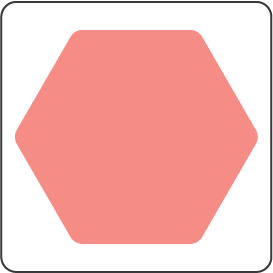 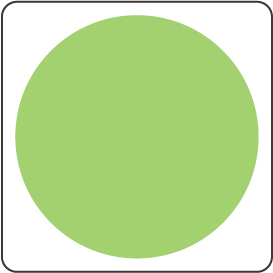 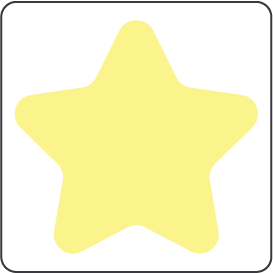 0,1
km
Challenge: 
Find the one equal to 10 m!
10
cm
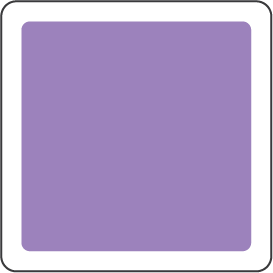 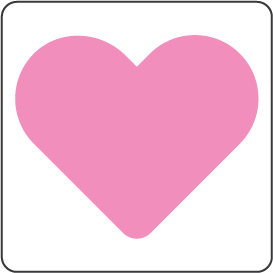 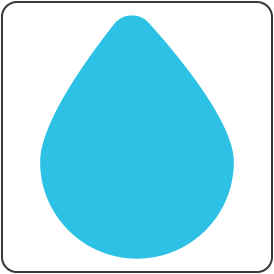 0,01
km
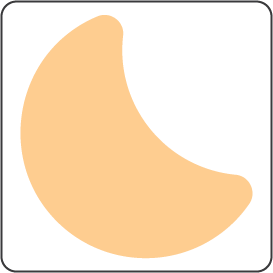 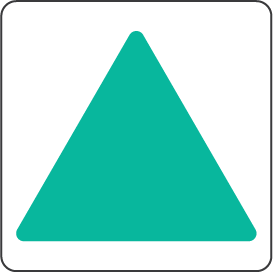 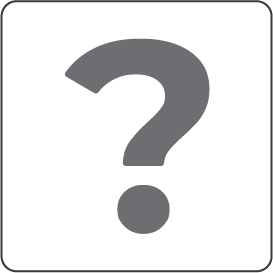 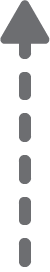 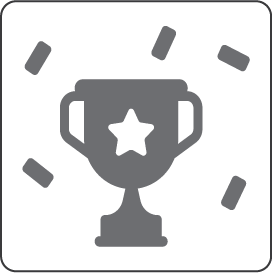 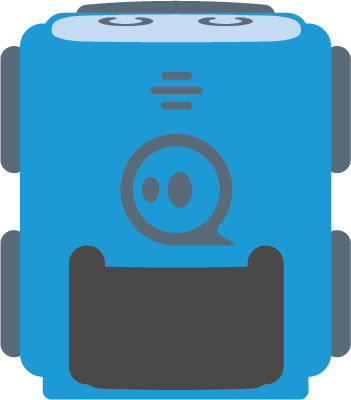 0,001
km
100
dm
1000
cm
10000 
mm
100
cm
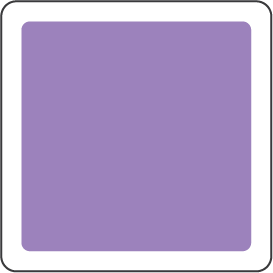 1000
mm
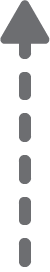 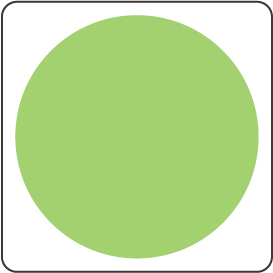 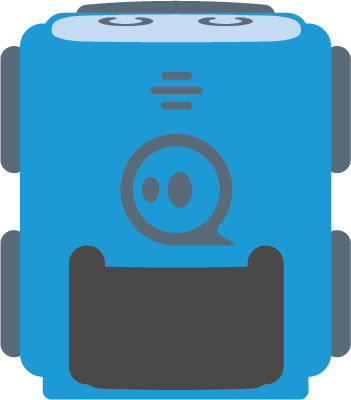 10 dm
[Speaker Notes: Printable 8 x 10 grid]
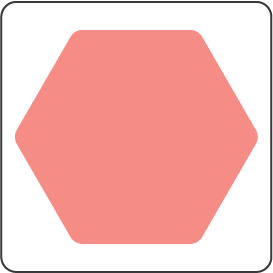 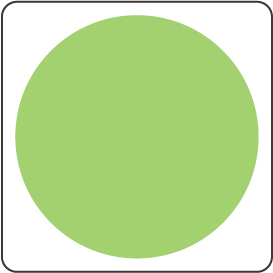 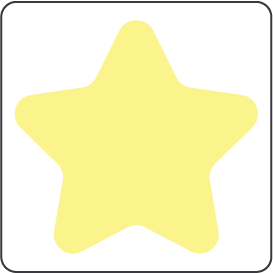 0,1
km
Challenge: 
Find the one equal to 10 m!
10
cm
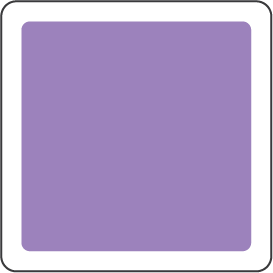 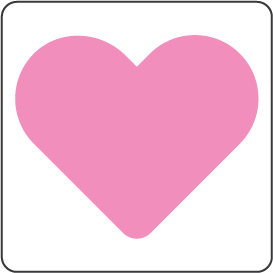 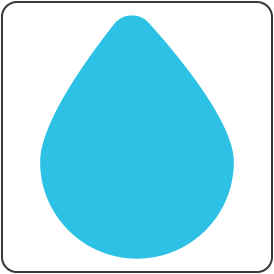 0,01
km
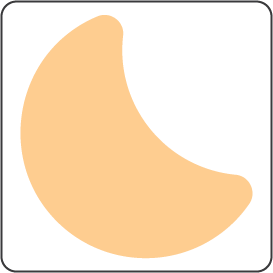 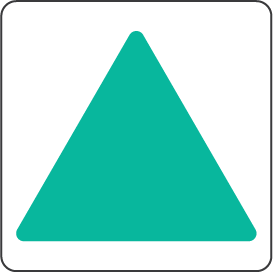 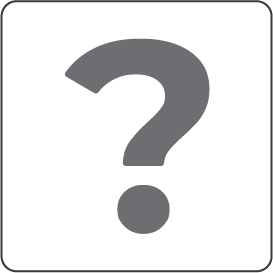 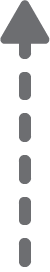 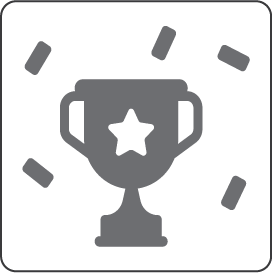 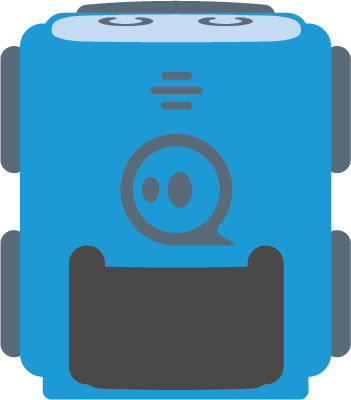 0,001
km
100
dm
1000
cm
10000 
mm
100
cm
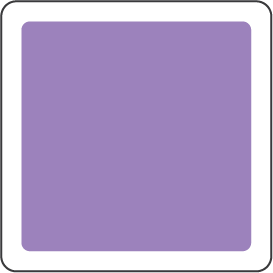 1000
mm
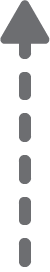 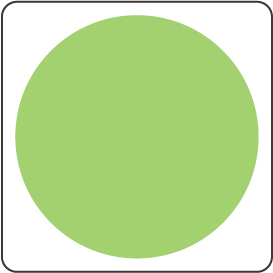 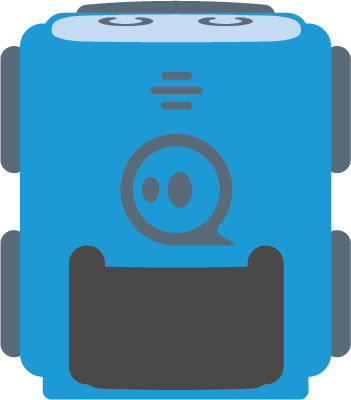 10 dm
[Speaker Notes: Printable 8 x 10 grid]
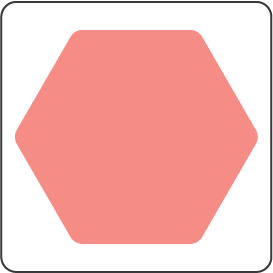 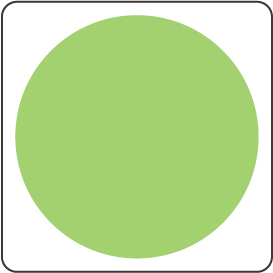 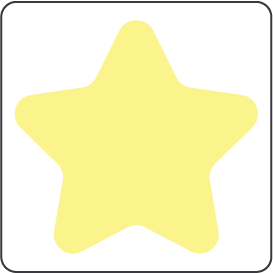 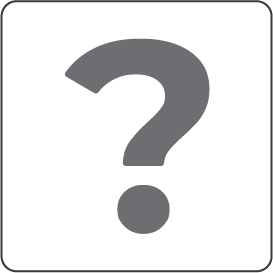 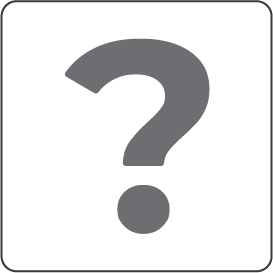 0,1
km
Challenge: 
Find the one equal to 10 m!
10
cm
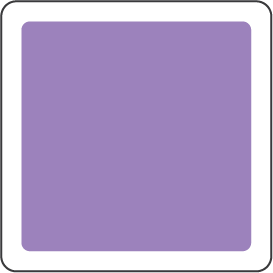 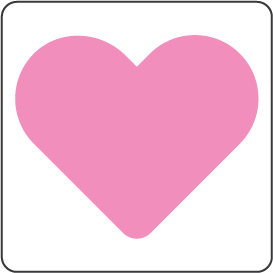 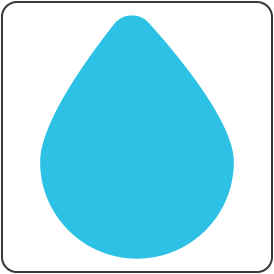 0,01
km
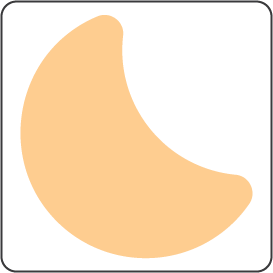 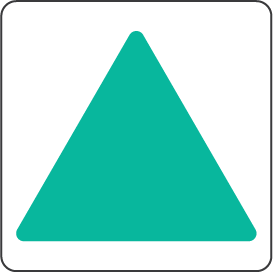 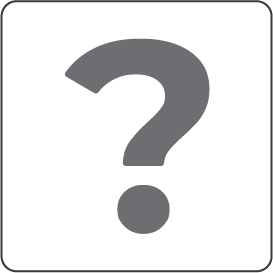 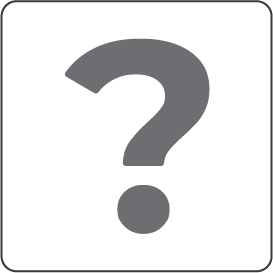 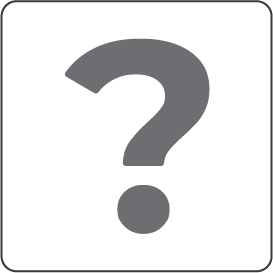 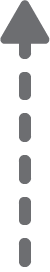 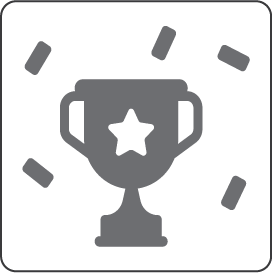 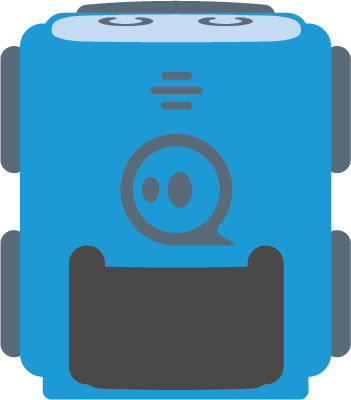 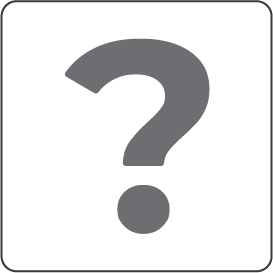 0,001
km
100
dm
1000
cm
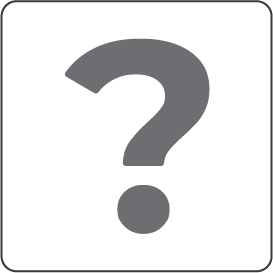 10000 
mm
100
cm
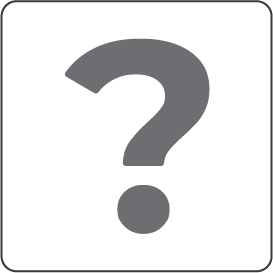 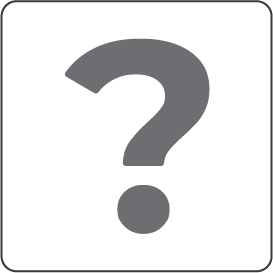 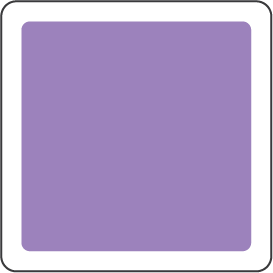 1000
mm
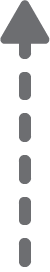 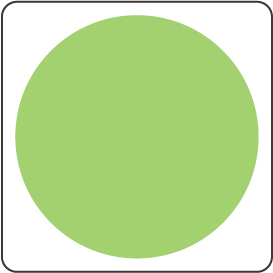 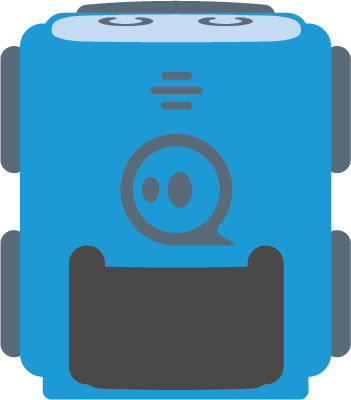 10 dm
[Speaker Notes: Printable 8 x 10 grid]
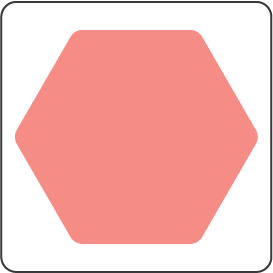 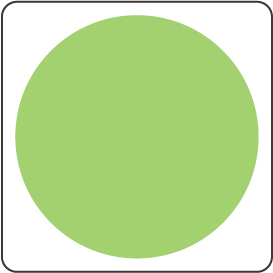 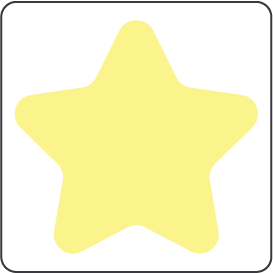 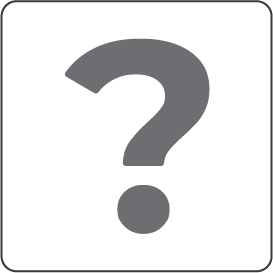 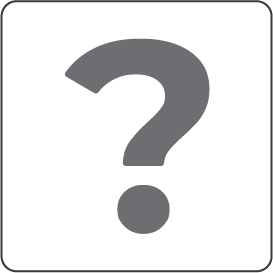 0,1
km
Challenge: 
Find the one equal to 10 m!
10
cm
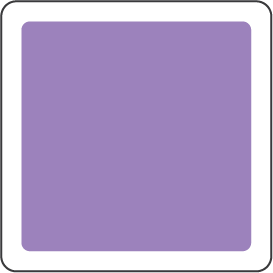 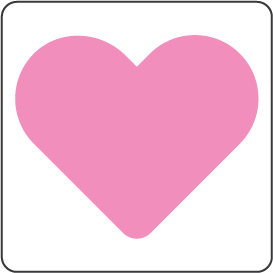 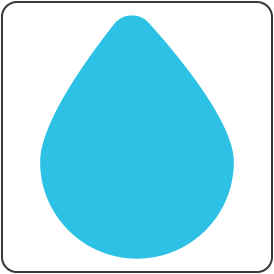 0,01
km
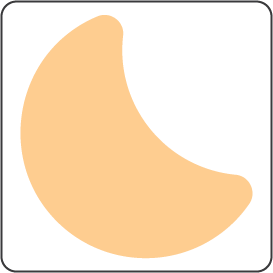 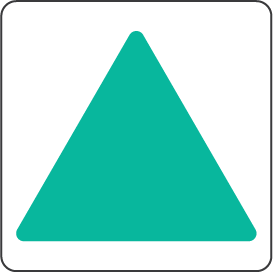 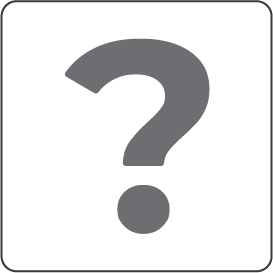 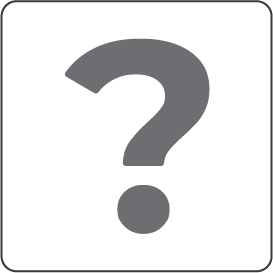 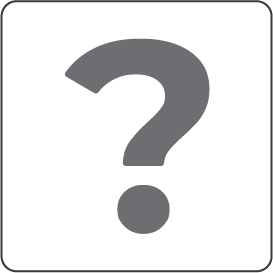 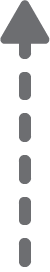 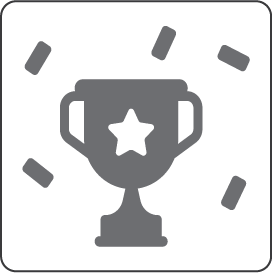 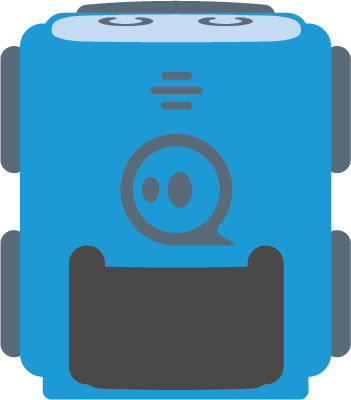 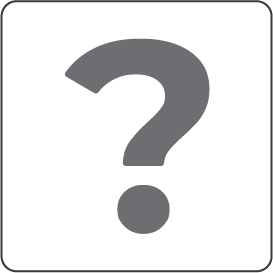 0,001
km
100
dm
1000
cm
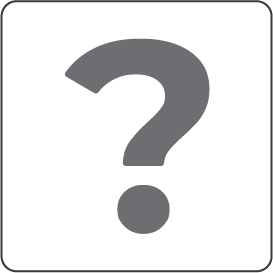 10000 
mm
100
cm
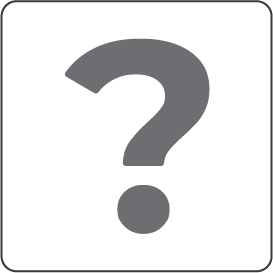 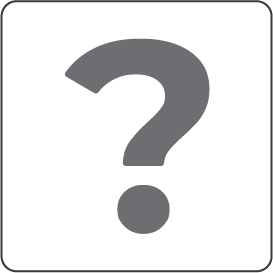 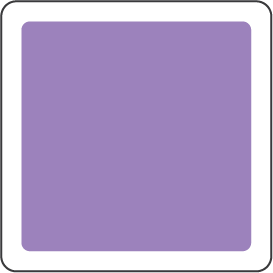 1000
mm
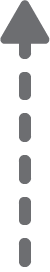 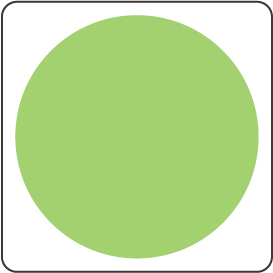 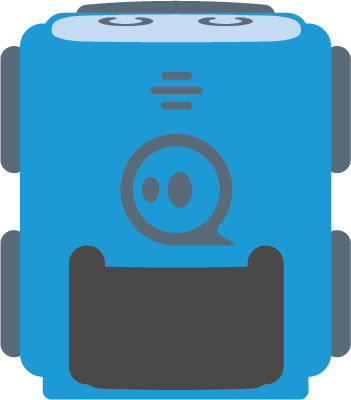 10 dm
[Speaker Notes: Printable 8 x 10 grid]
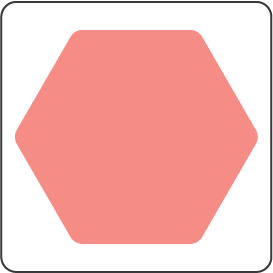 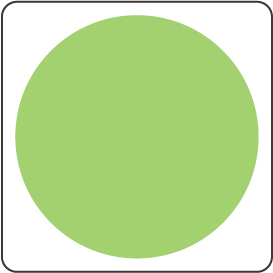 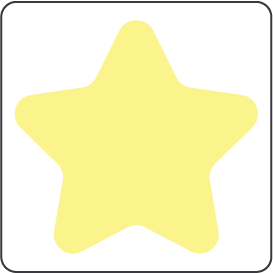 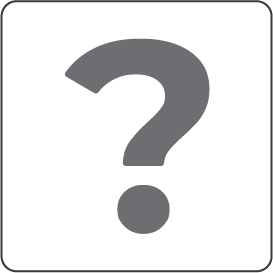 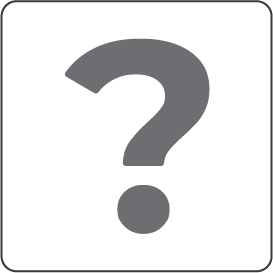 0,1
km
Challenge: 
Find the one equal to 10 m!
10
cm
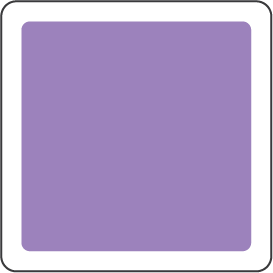 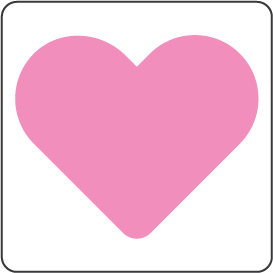 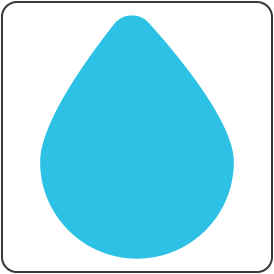 0,01
km
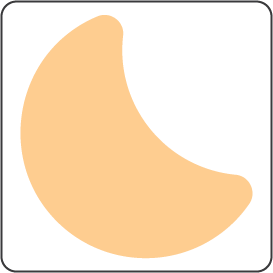 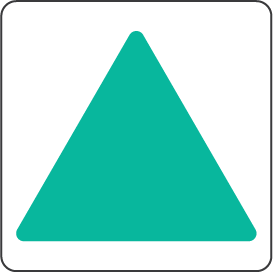 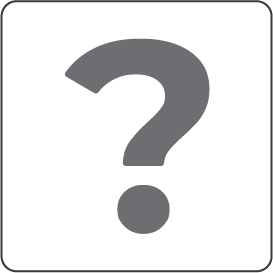 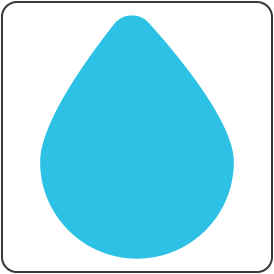 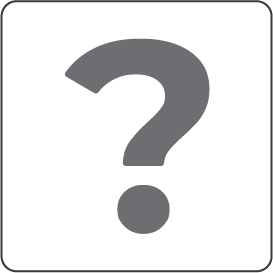 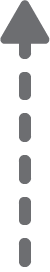 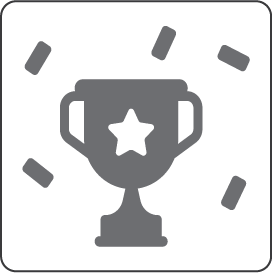 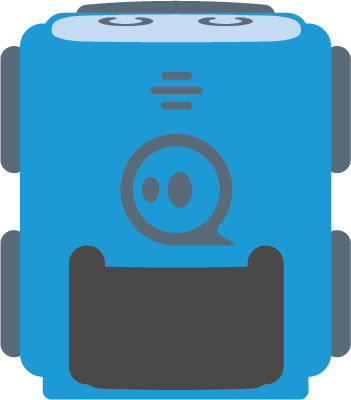 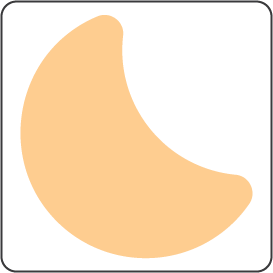 0,001
km
100
dm
1000
cm
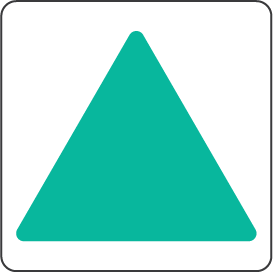 10000 
mm
100
cm
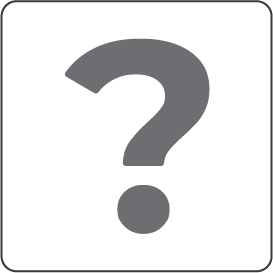 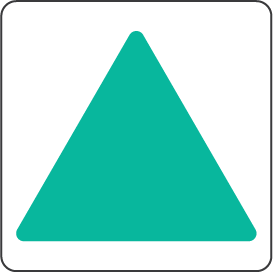 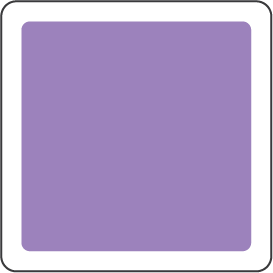 1000
mm
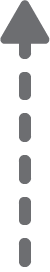 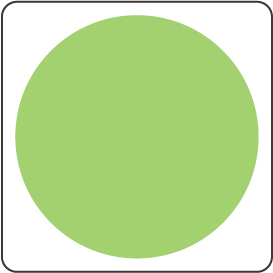 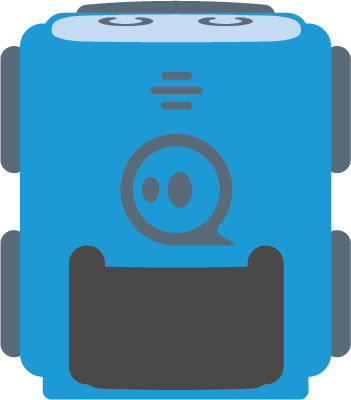 10 dm
[Speaker Notes: Printable 8 x 10 grid]
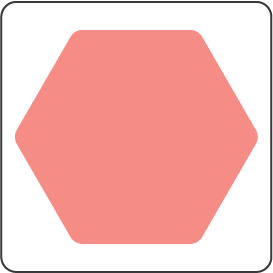 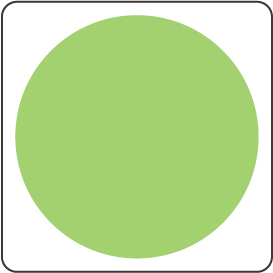 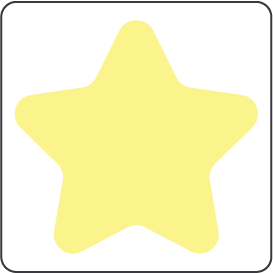 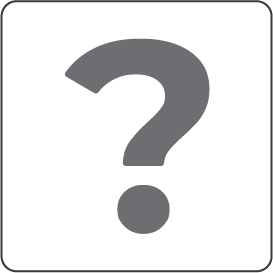 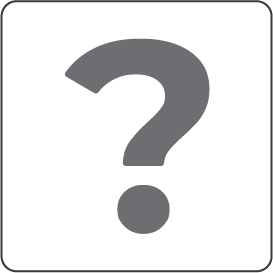 0,1
km
Challenge: 
Find the one equal to 10 m!
10
cm
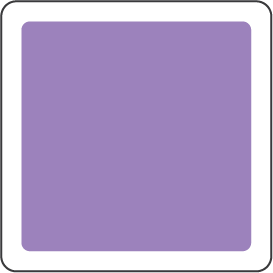 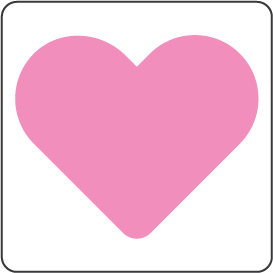 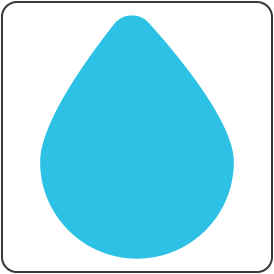 0,01
km
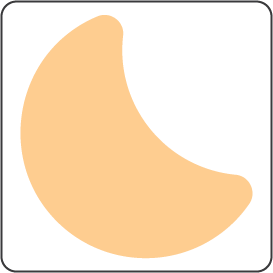 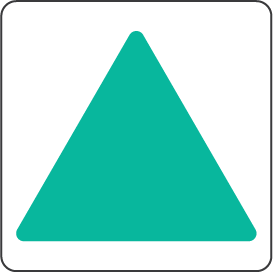 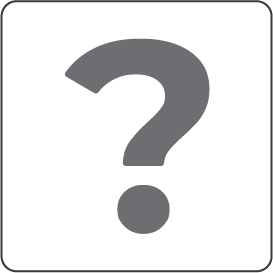 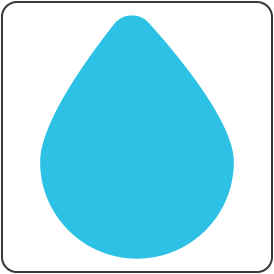 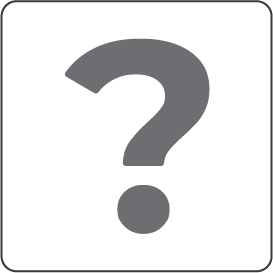 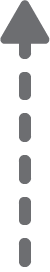 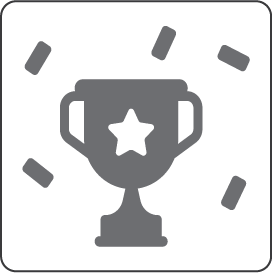 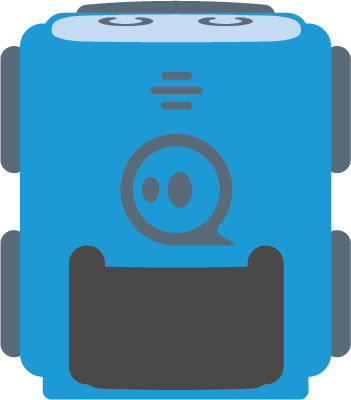 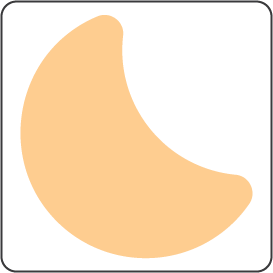 0,001
km
100
dm
1000
cm
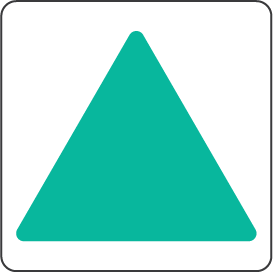 10000 
mm
100
cm
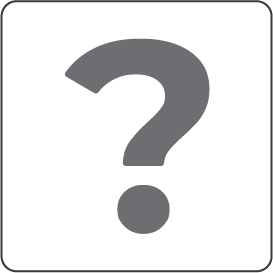 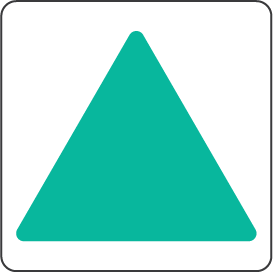 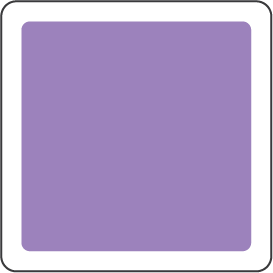 1000
mm
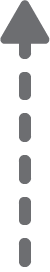 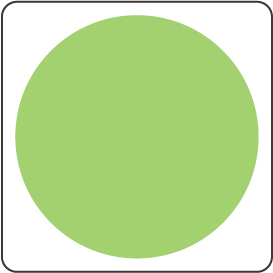 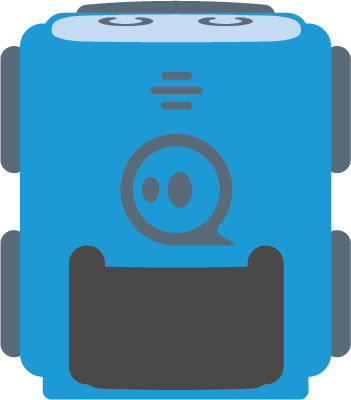 10 dm
[Speaker Notes: Printable 8 x 10 grid]
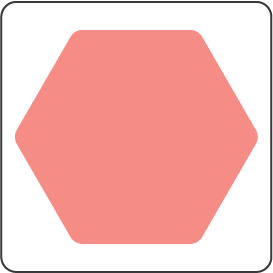 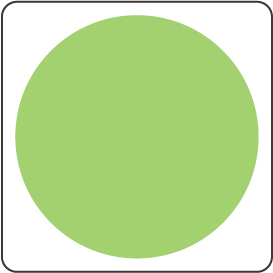 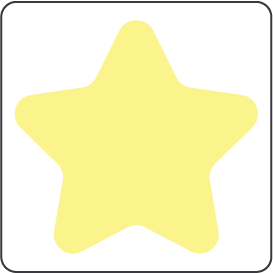 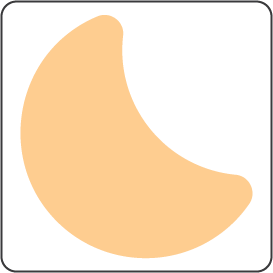 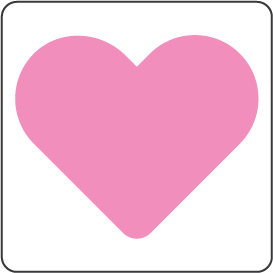 0,1
km
Challenge: 
Find the one equal to 10 m!
10
cm
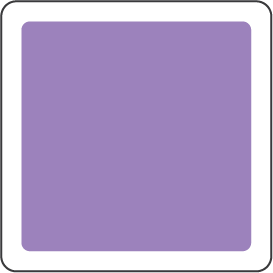 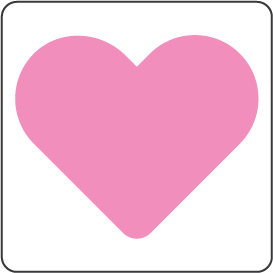 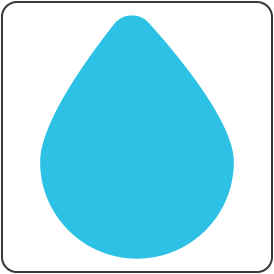 0,01
km
Solution
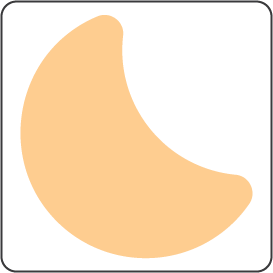 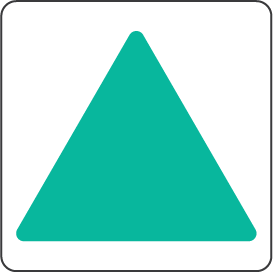 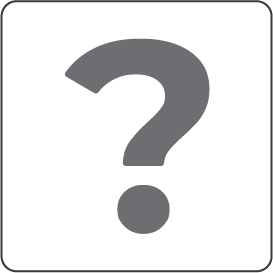 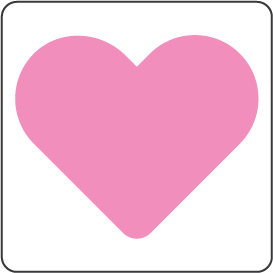 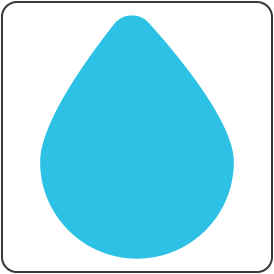 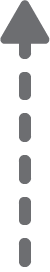 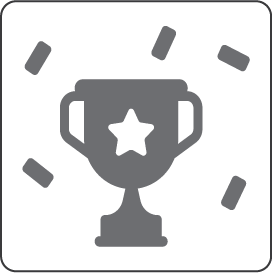 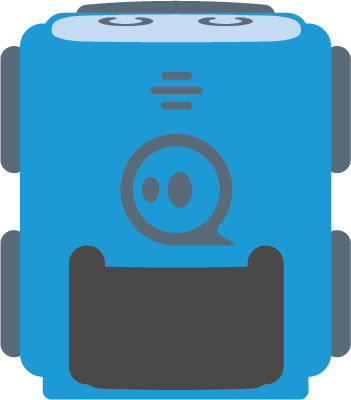 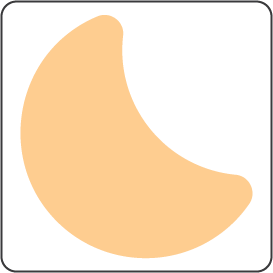 0,001
km
100
dm
1000
cm
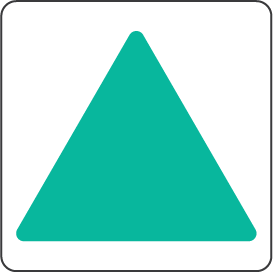 10000 
mm
100
cm
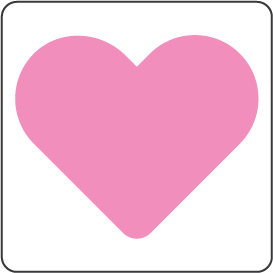 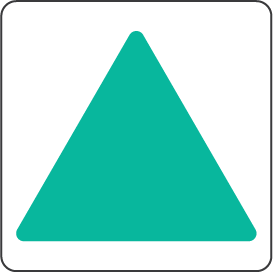 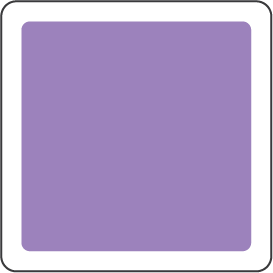 1000
mm
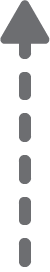 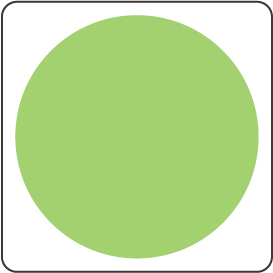 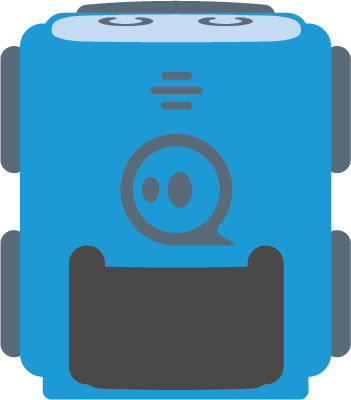 10 dm
[Speaker Notes: Printable 8 x 10 grid]
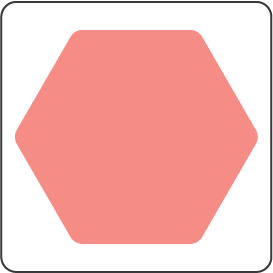 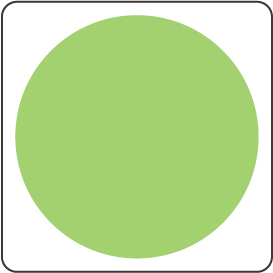 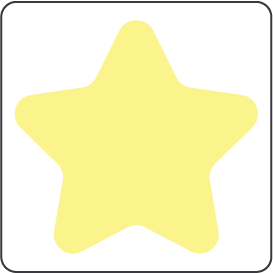 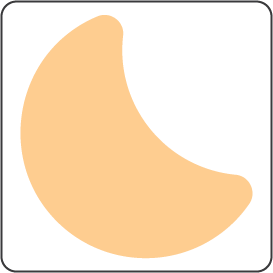 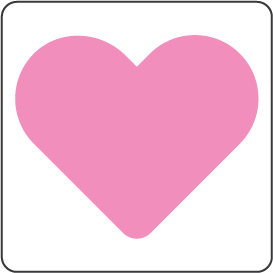 0,1
km
Challenge: 
Find the one equal to 10 m!
10
cm
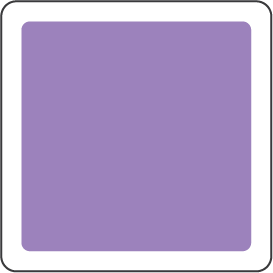 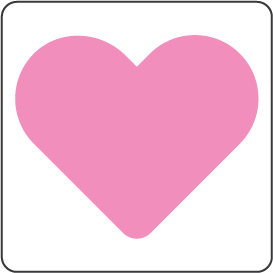 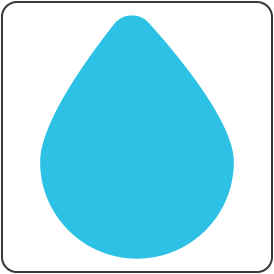 0,01
km
Solution
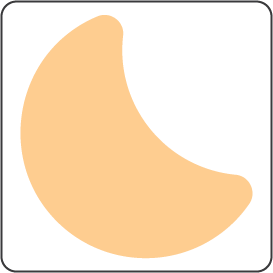 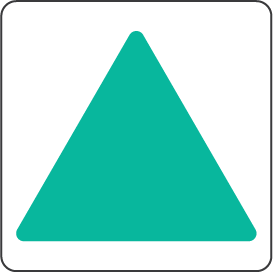 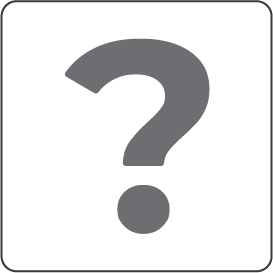 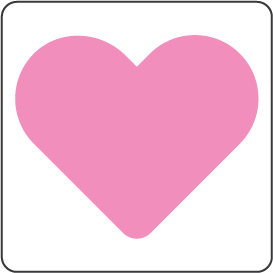 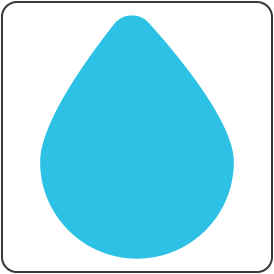 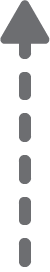 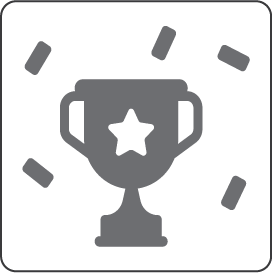 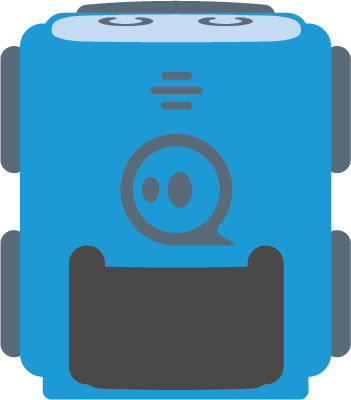 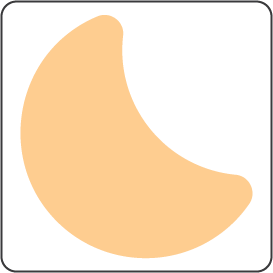 0,001
km
100
dm
1000
cm
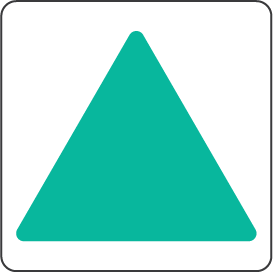 10000 
mm
100
cm
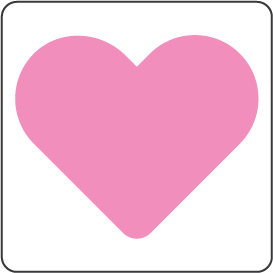 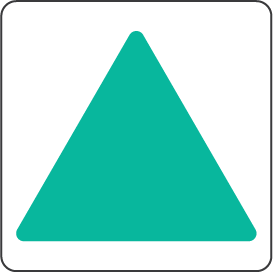 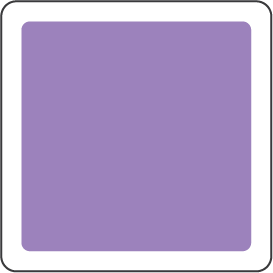 1000
mm
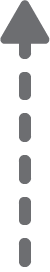 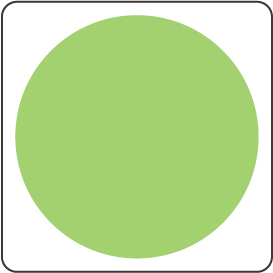 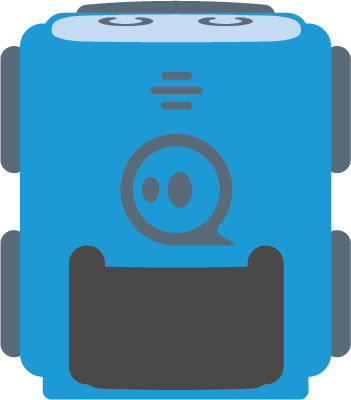 10 dm
[Speaker Notes: Printable 8 x 10 grid]